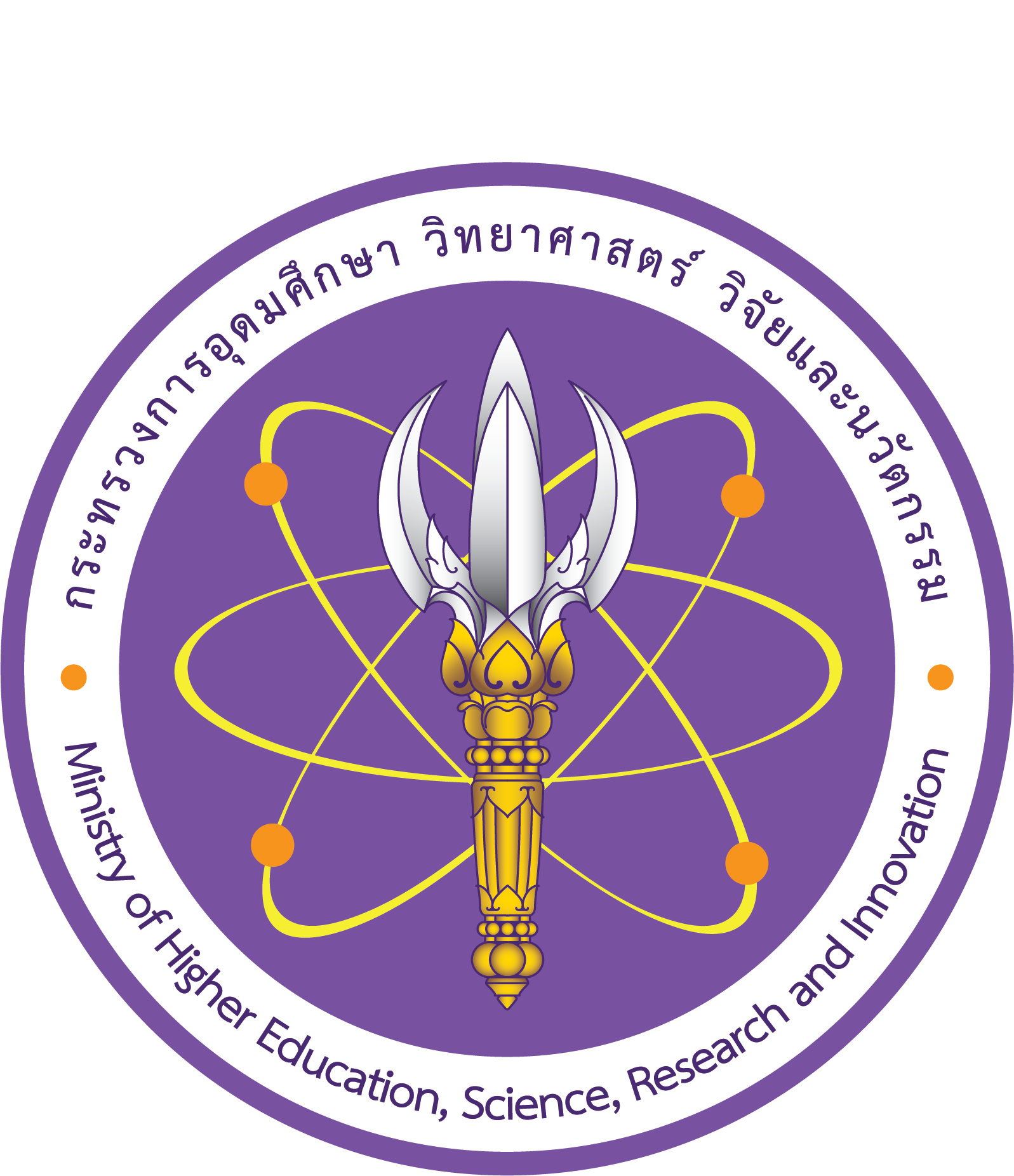 Project Title & Applicant
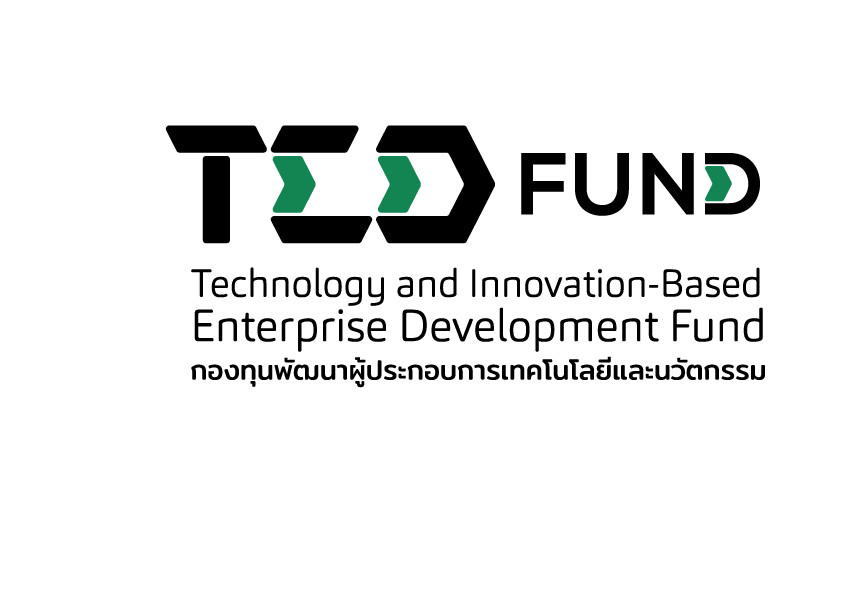 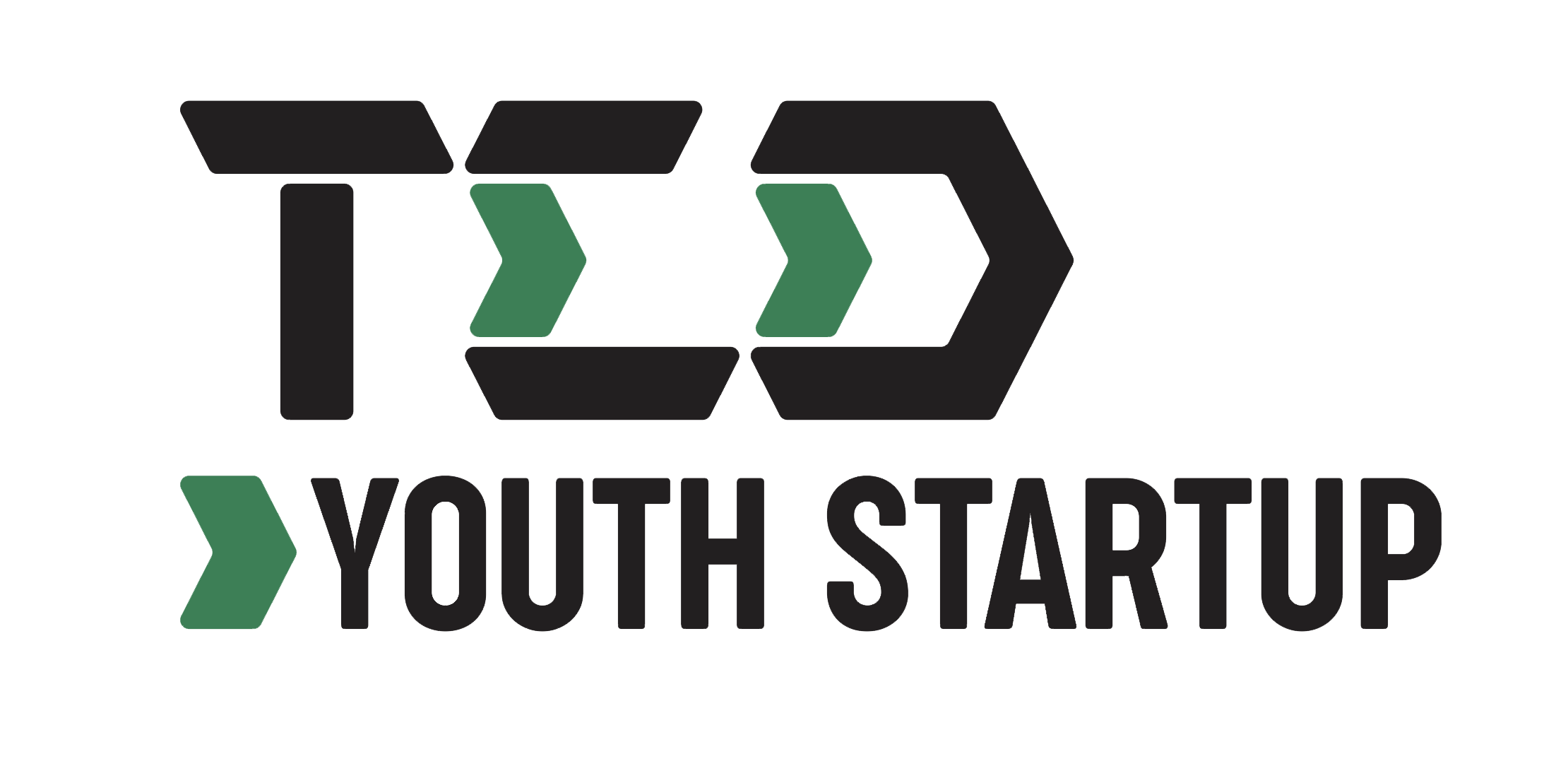 .......... ชื่อโครงการ ..........
+7words
เช่น Smart Fellow: ผู้ช่วยอัจฉริยะบริหารจัดการธุรกิจดิจิทัล
รูปภาพ 
ผลิตภัณฑ์/บริการ
หรือโลโก้ หรือภาพที่สื่อสารถึงเทคโนโลยี.....
ผู้เสนอโครงการ: ................................
............ชื่อนิติบุคคล............
TED Fellow: ........................................................
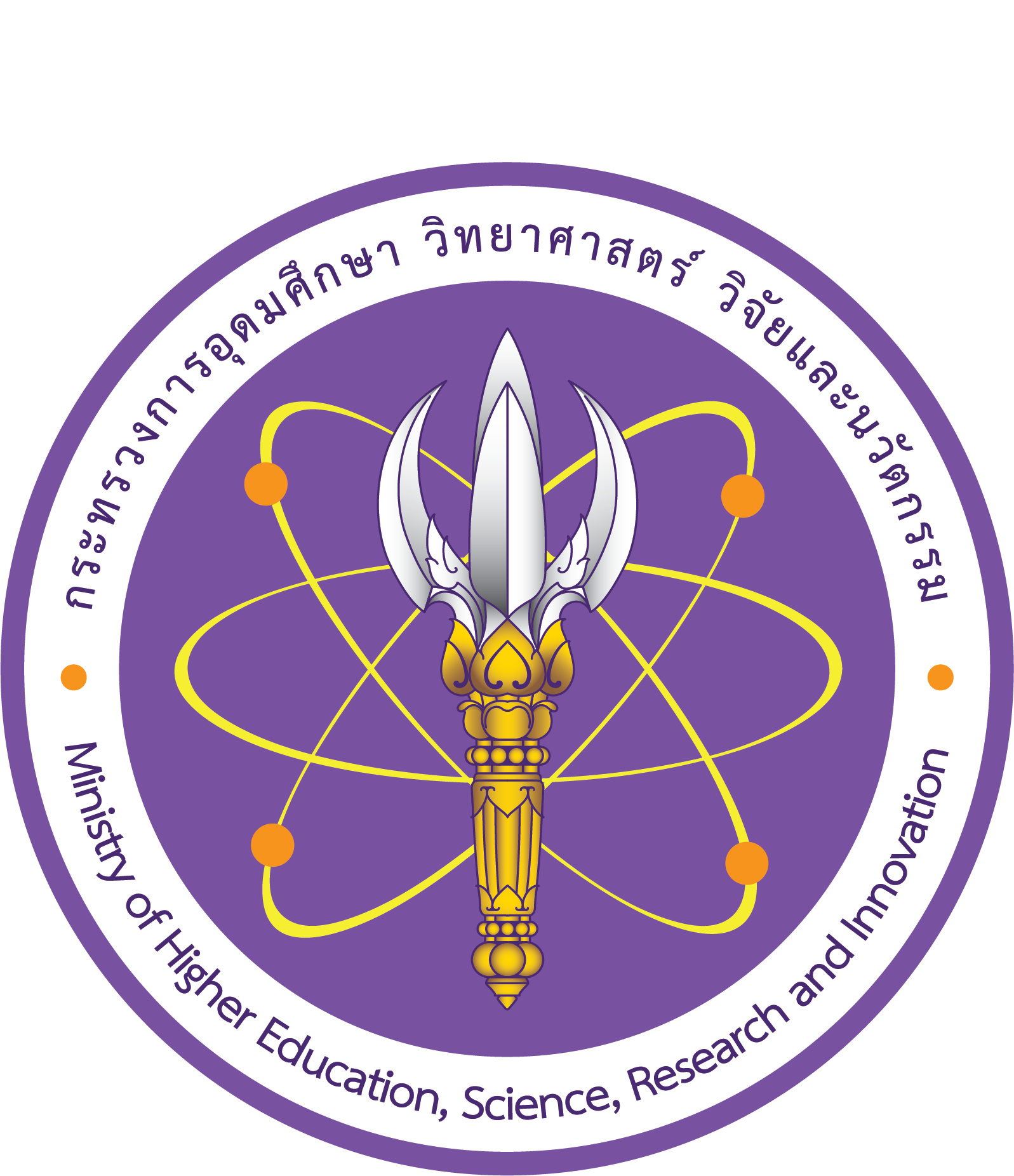 Problem / Pain Point
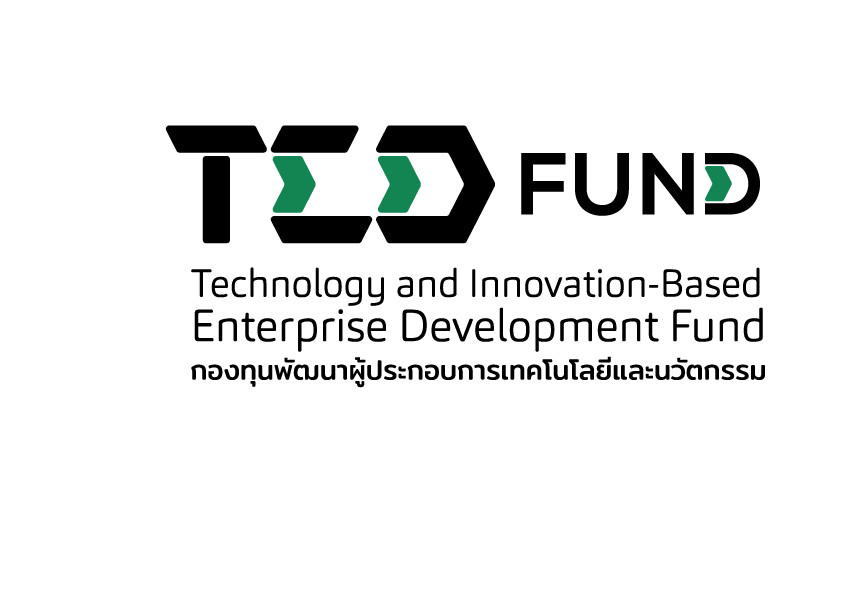 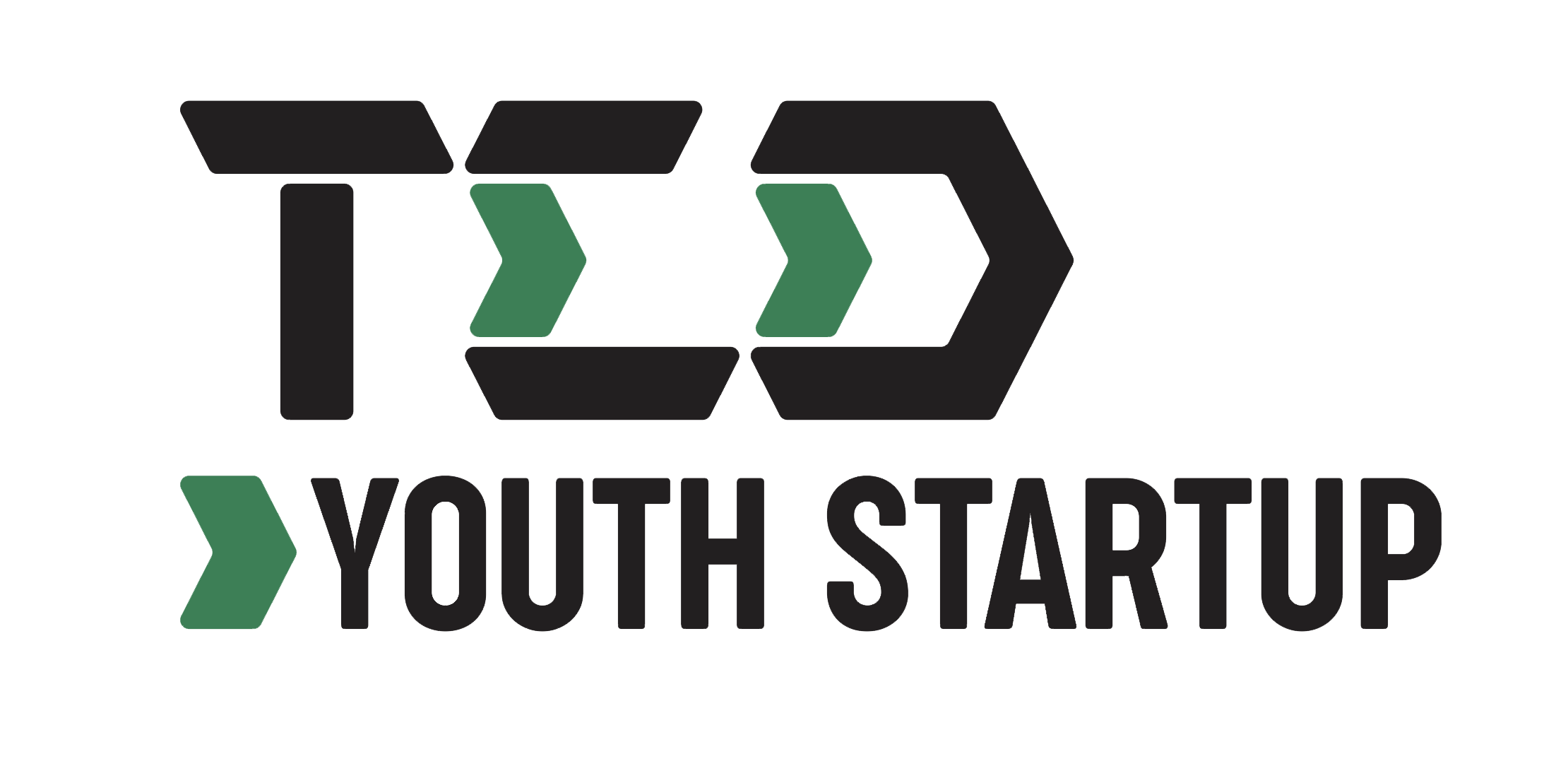 เล่าถึงปัญหาหรือการมองเห็นถึงโอกาสทางธุรกิจที่ทำให้เกิดโครงการนี้หรือผลการศึกษาตลาดมาเบื้องต้น

ขอ 3 ข้อ เน้นๆ ตรงประเด็น
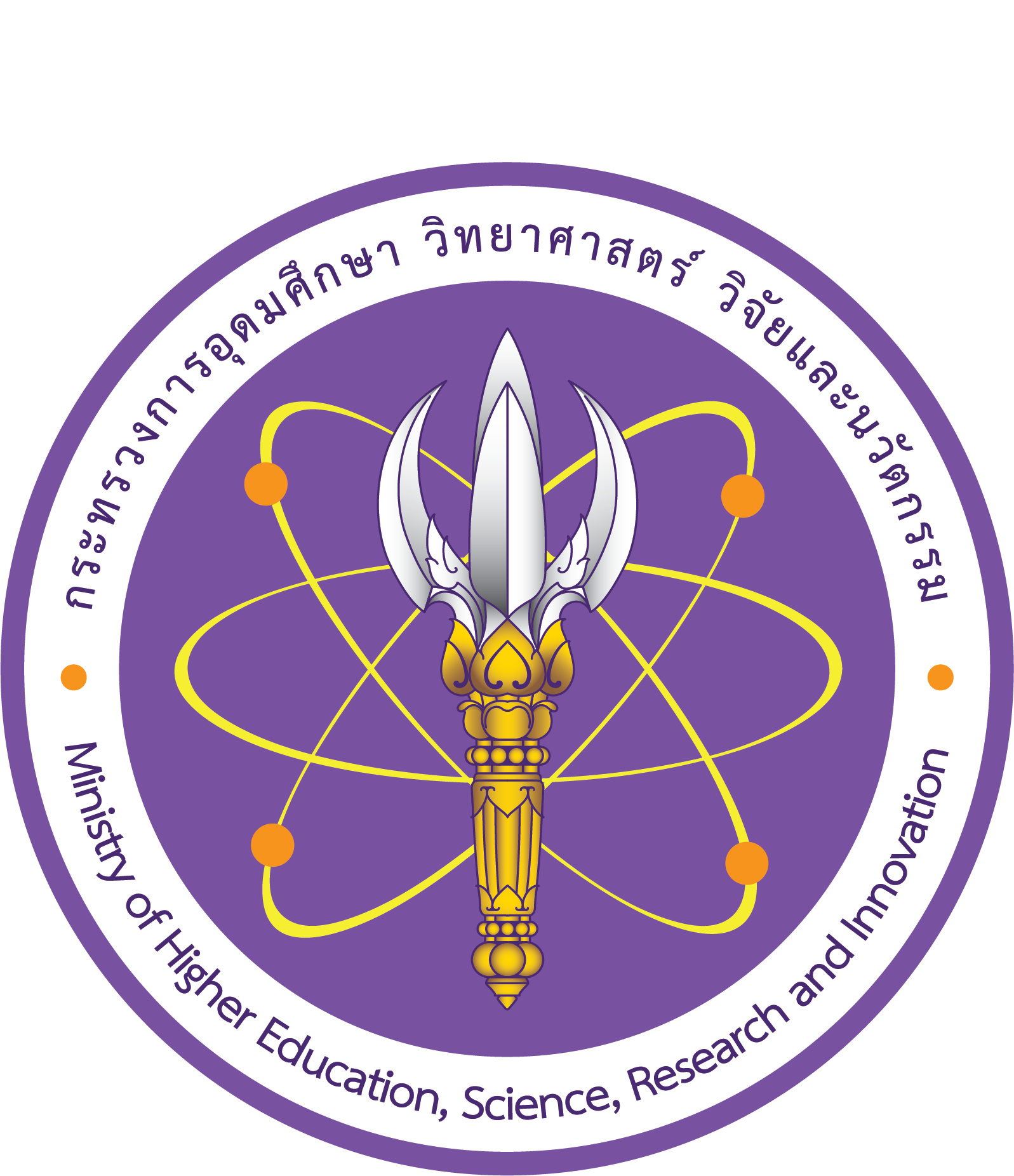 Technology Solution/Innovative Feature
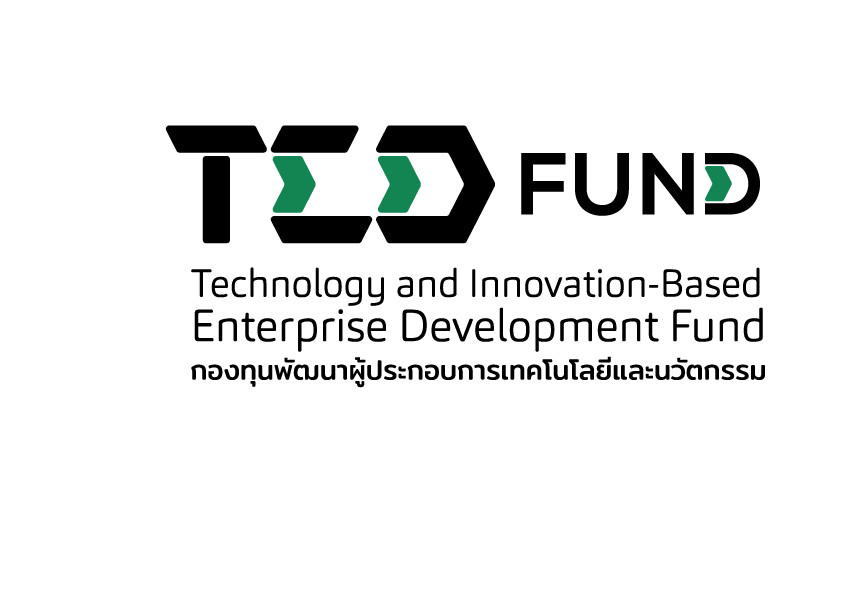 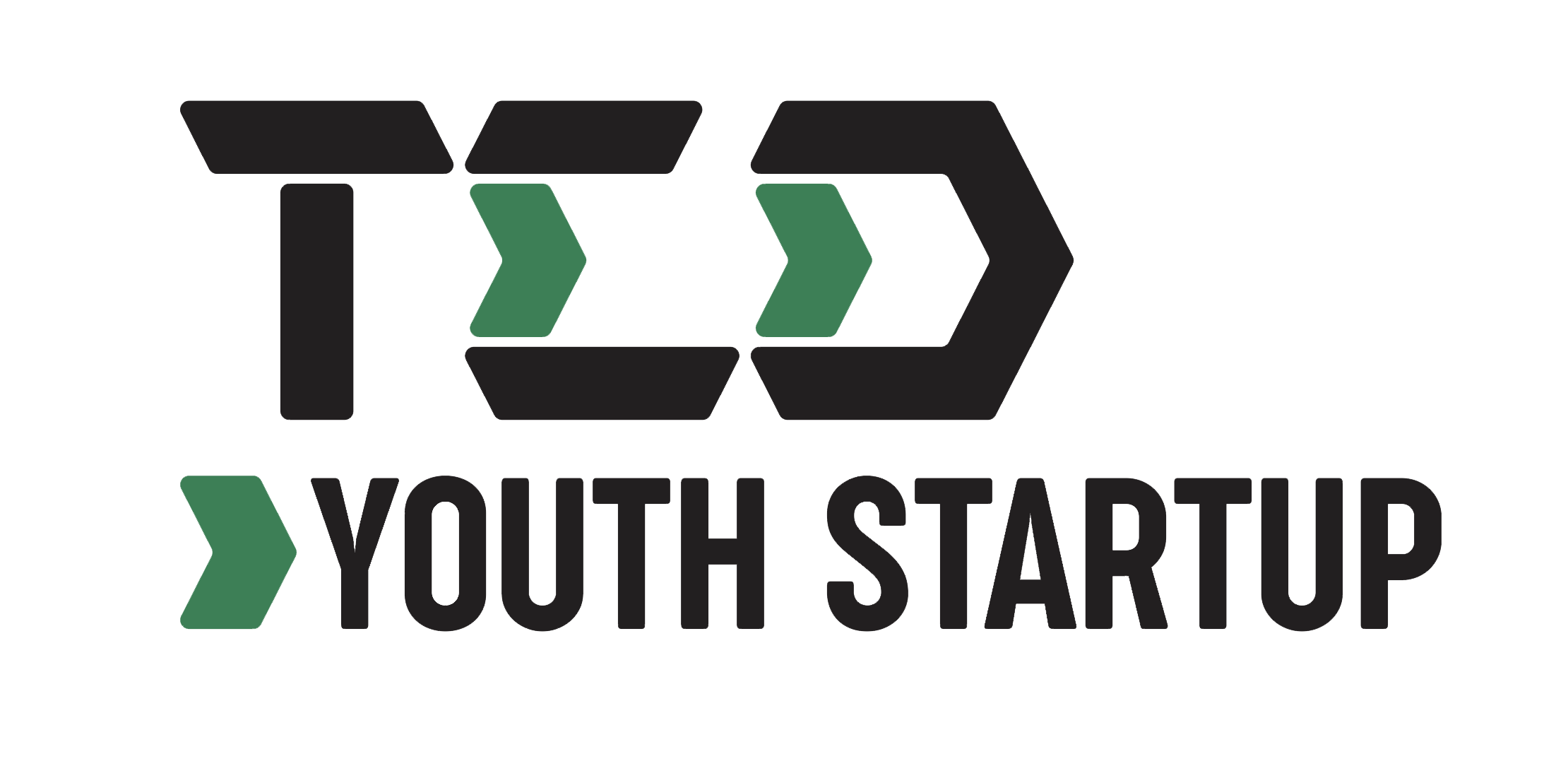 อธิบายถึงความเป็นนวัตกรรมของโครงการ เทคโนโลยีที่นำมาใช้ หรืองานวิจัยที่นำมาต่อยอด

ขอ 3 ข้อตรงๆ ตอบ Problem
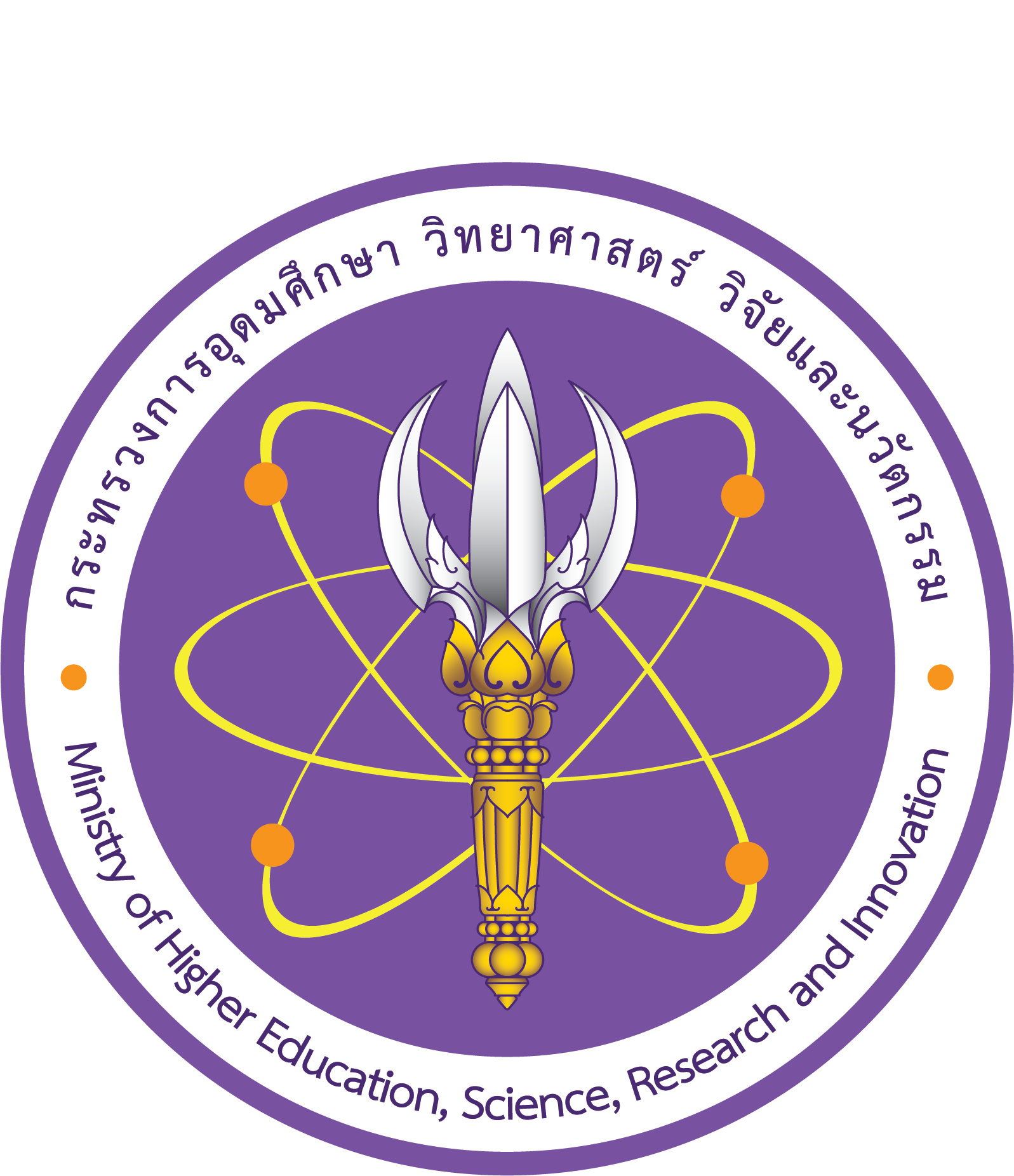 Technology Solution/Innovative Feature
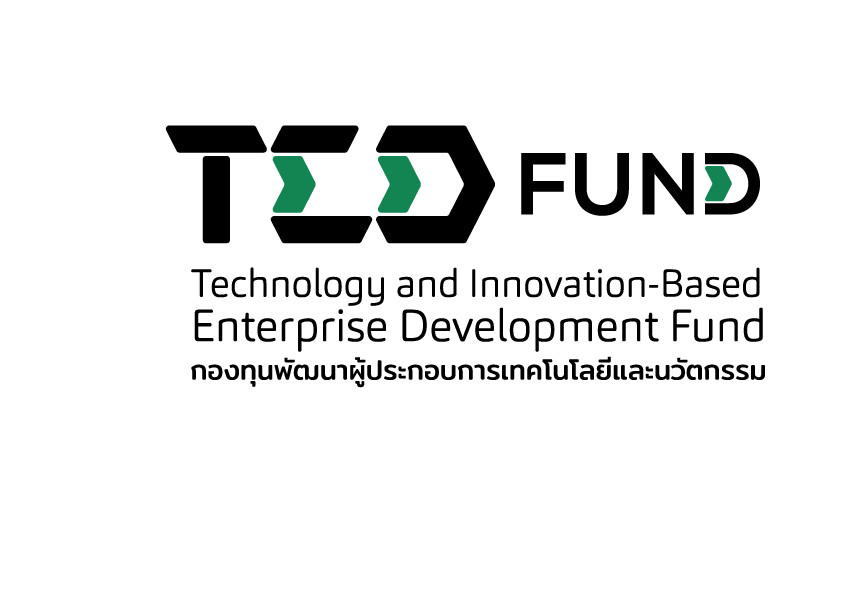 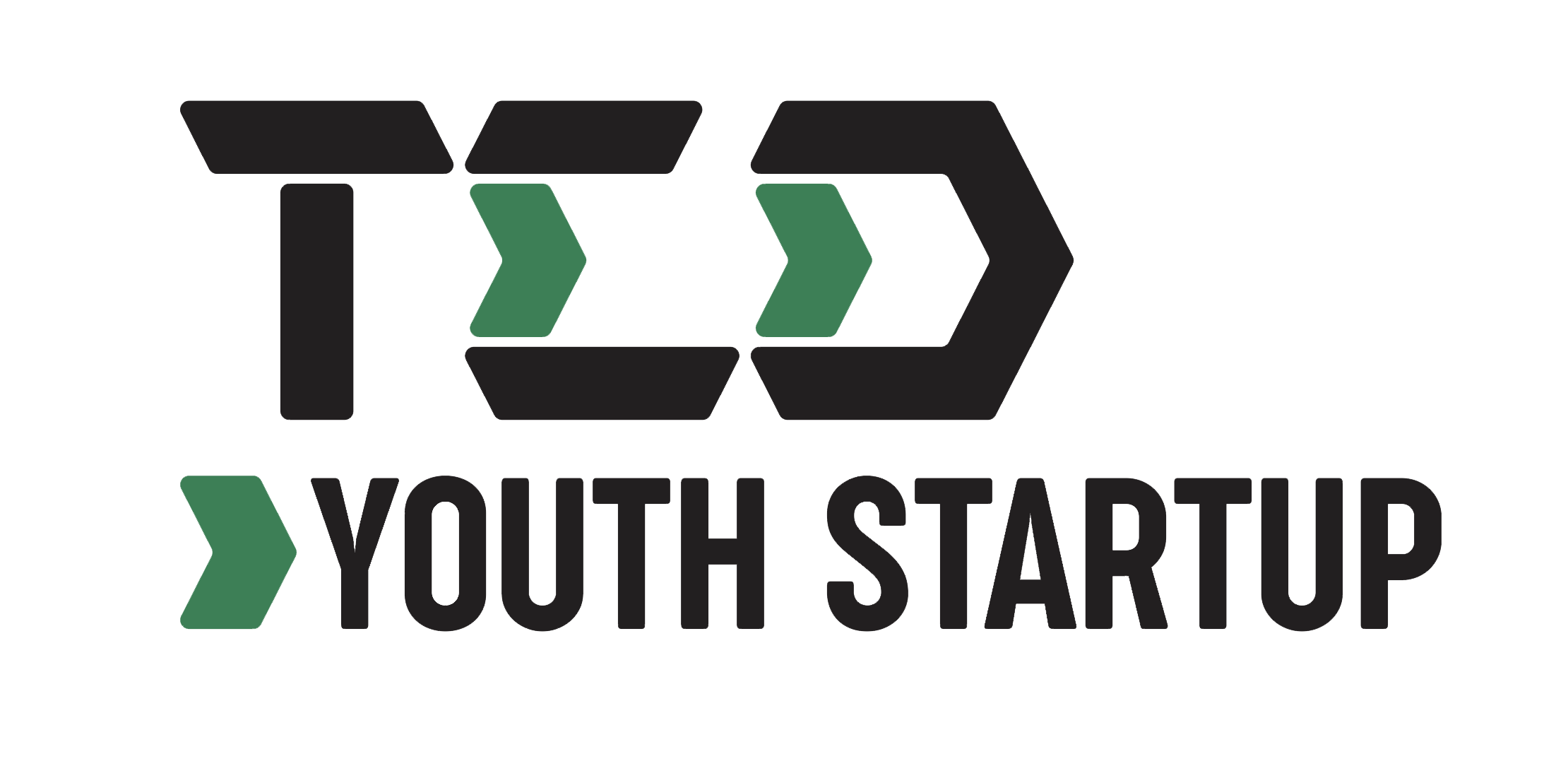 อธิบายถึงความเป็นนวัตกรรมของโครงการ เทคโนโลยีที่นำมาใช้ หรืองานวิจัยที่นำมาต่อยอด

อธิบายว่า tech เราคืออะไร เขียนยังไง ใช้งานยังไง หน้าตาแบบไหน ขอ 1 หน้า ชัดเจน
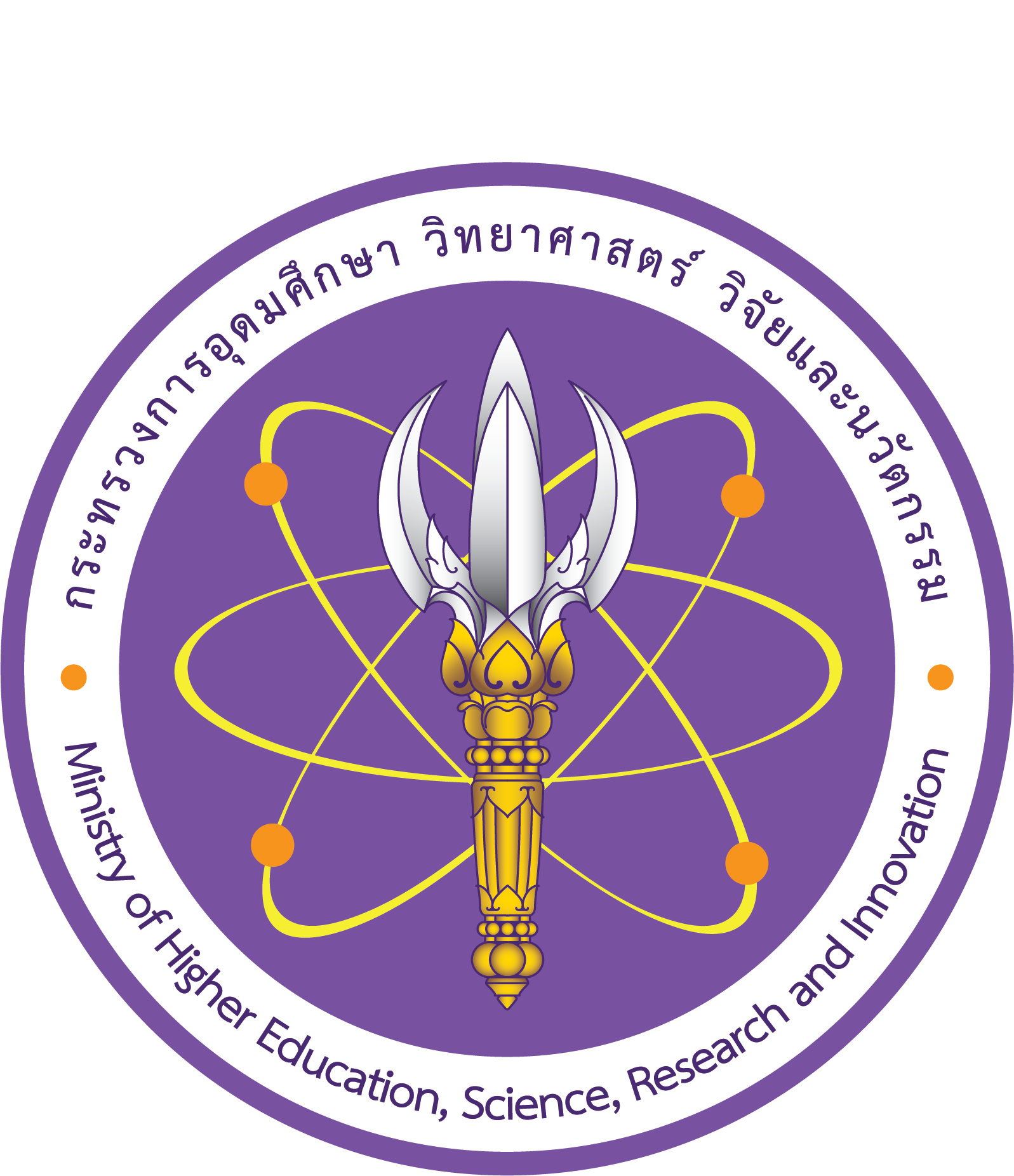 Business Overview / Customer Journey
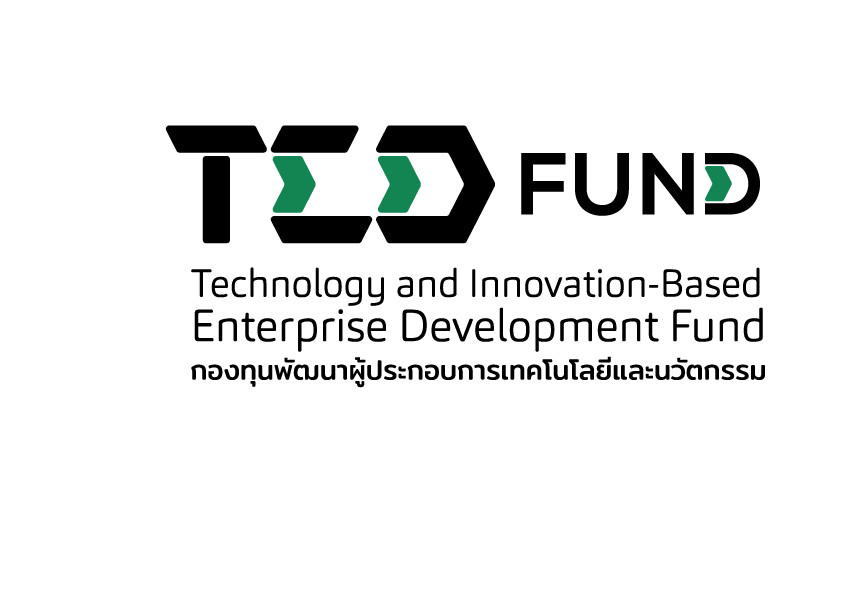 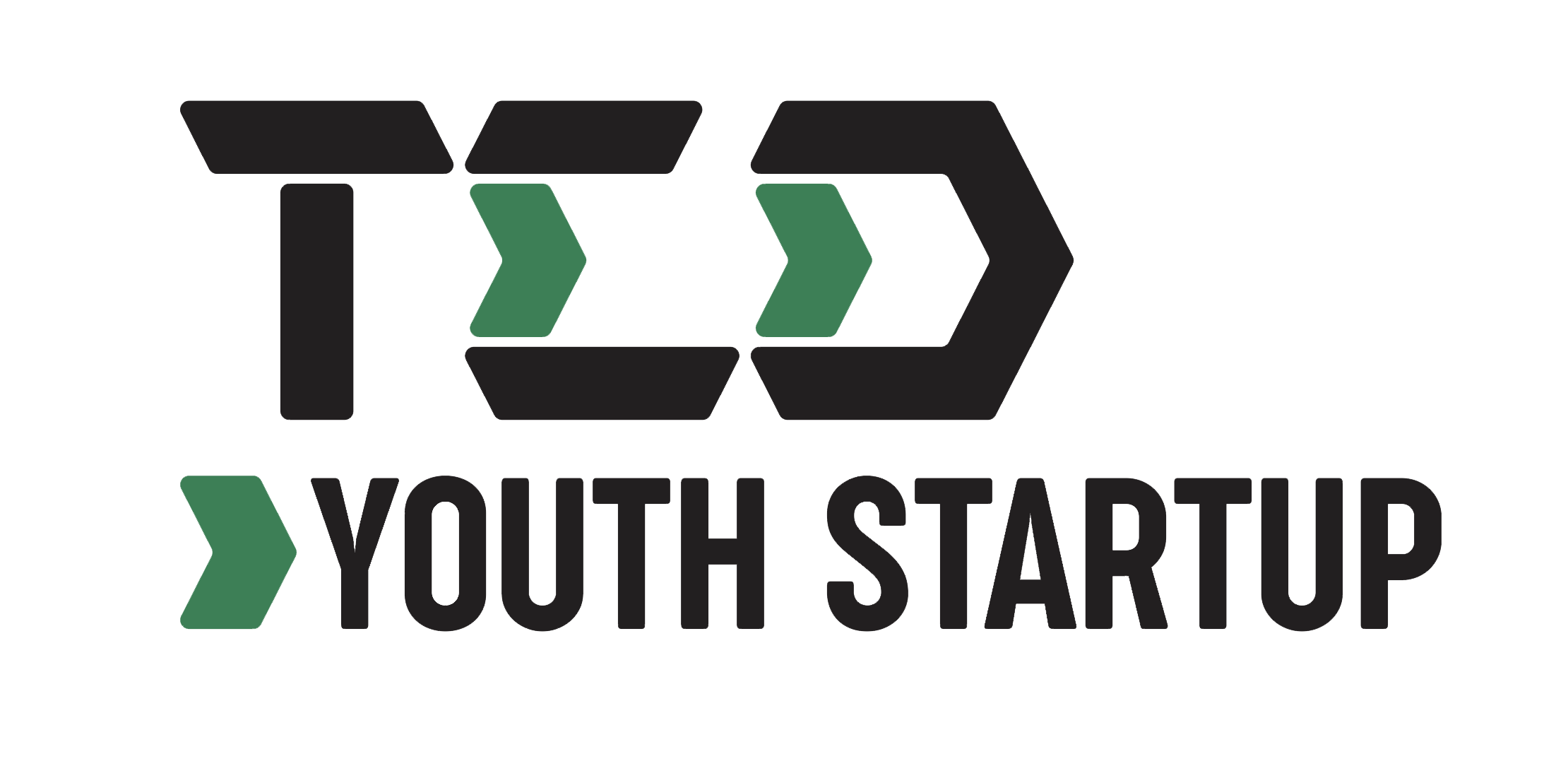 เล่าถึงภาพรวมของธุรกิจที่แสดงให้เห็นถึงความสำคัญและผลกระทบ (Impact) ที่จะเกิดขึ้นจากโครงการนี้
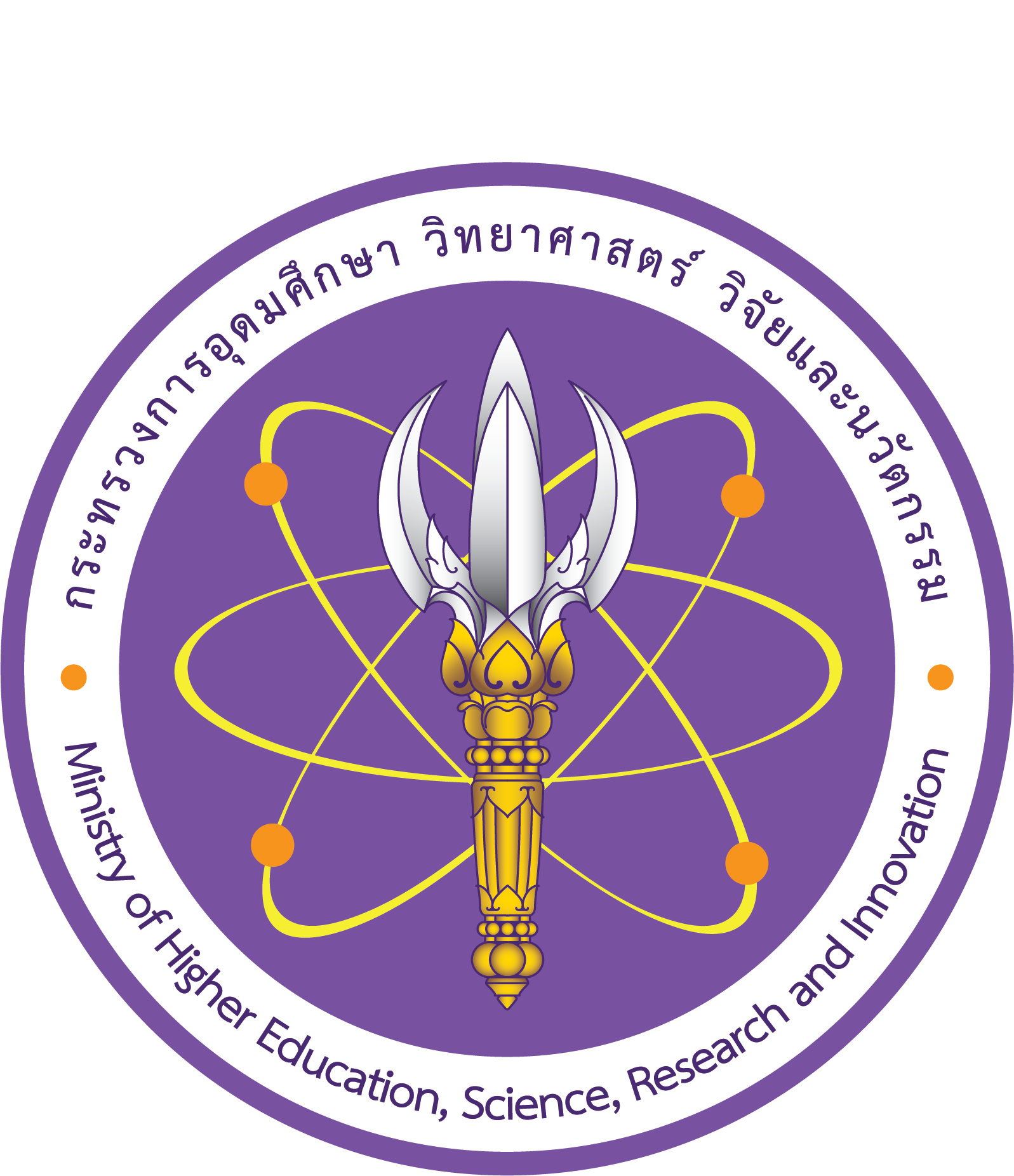 Product Positioning
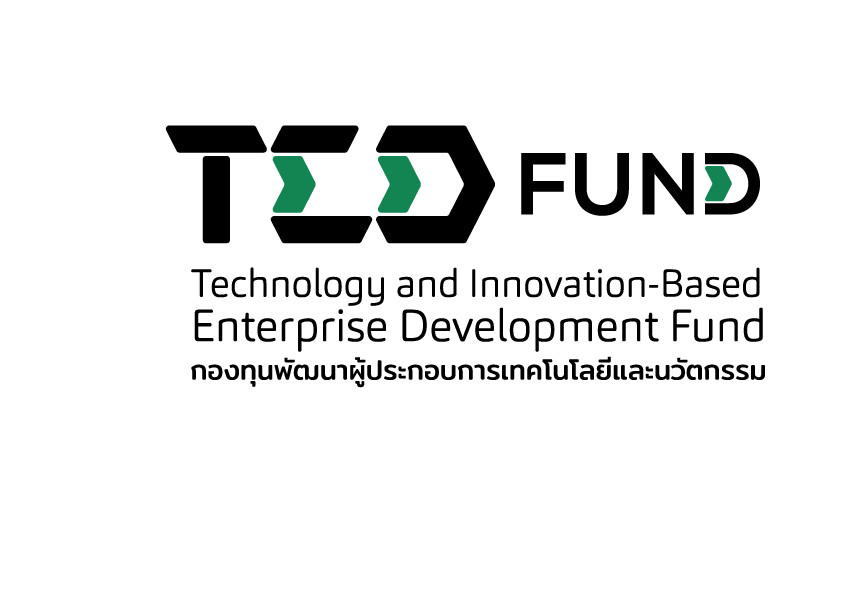 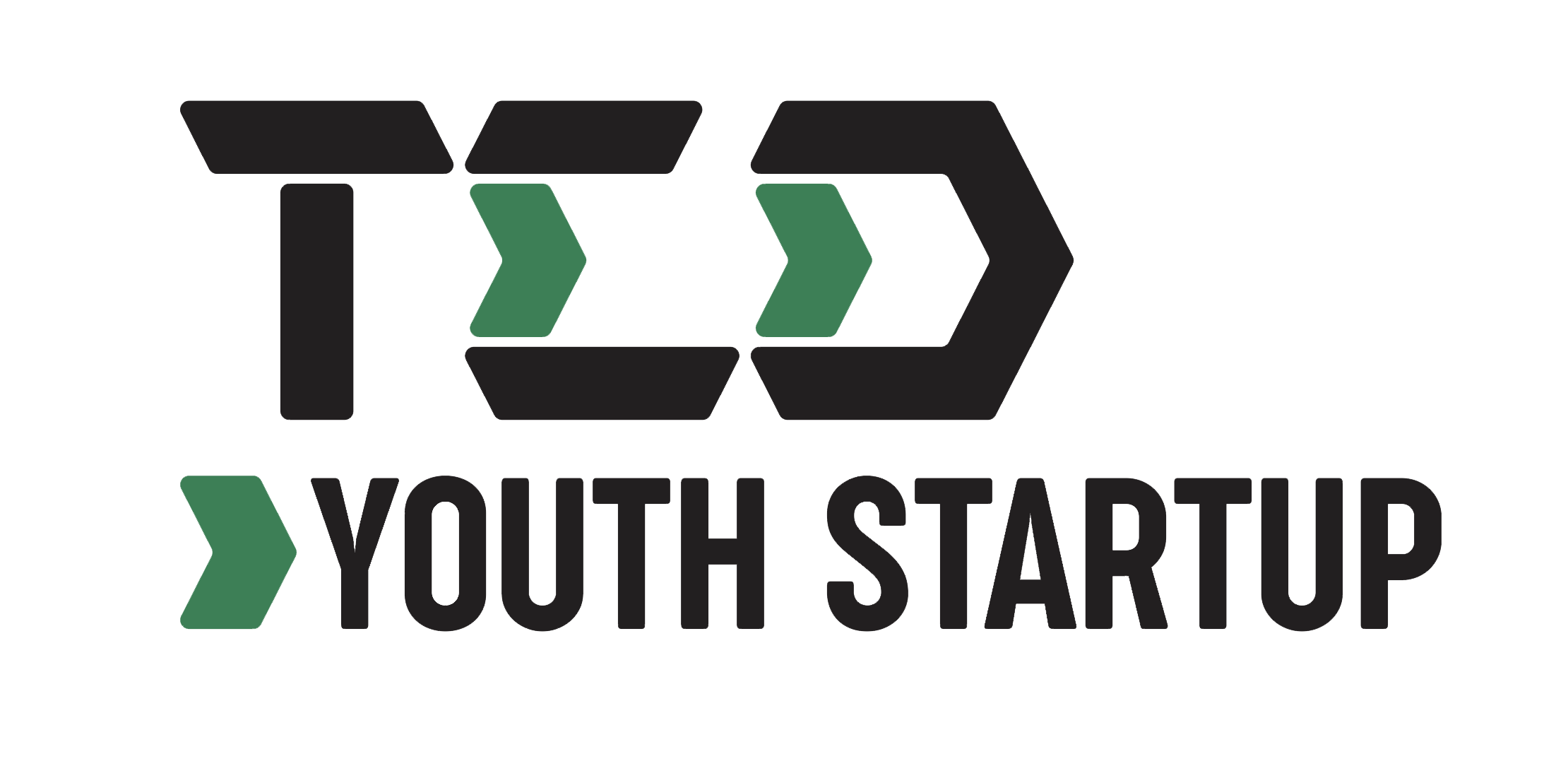 แสดงความใหม่หรือความแตกต่างของผลิตภัณฑ์เมื่อเทียบกับคู่แข่งในตลาด (Technology Advantage)
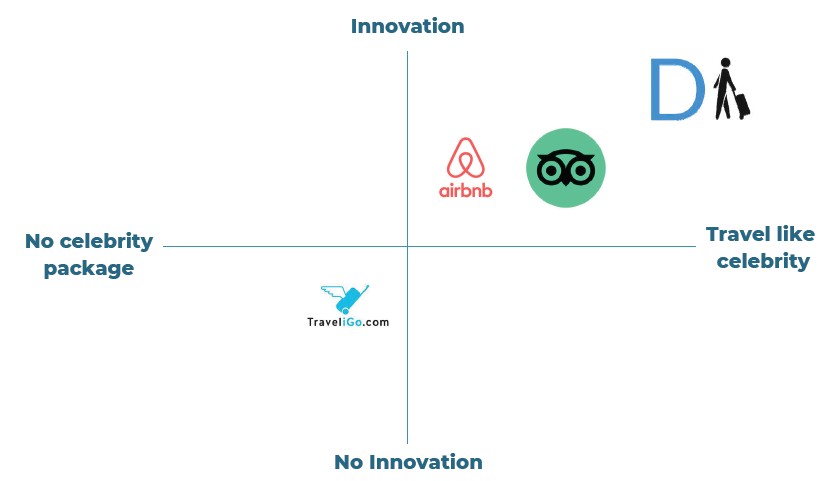 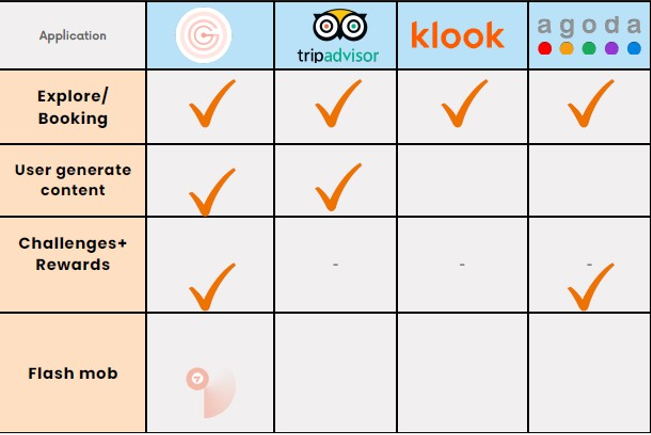 หรือ
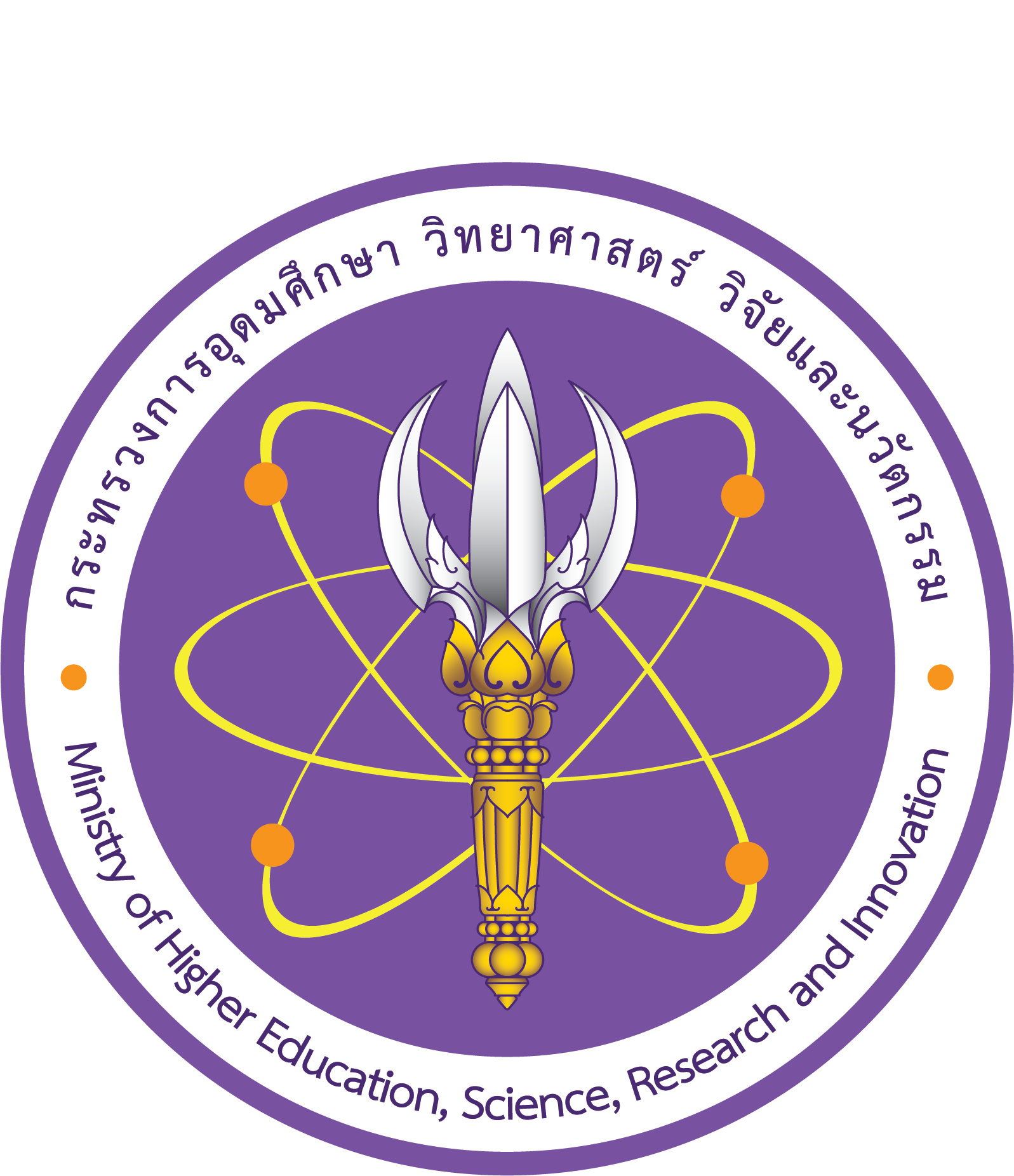 Market Size
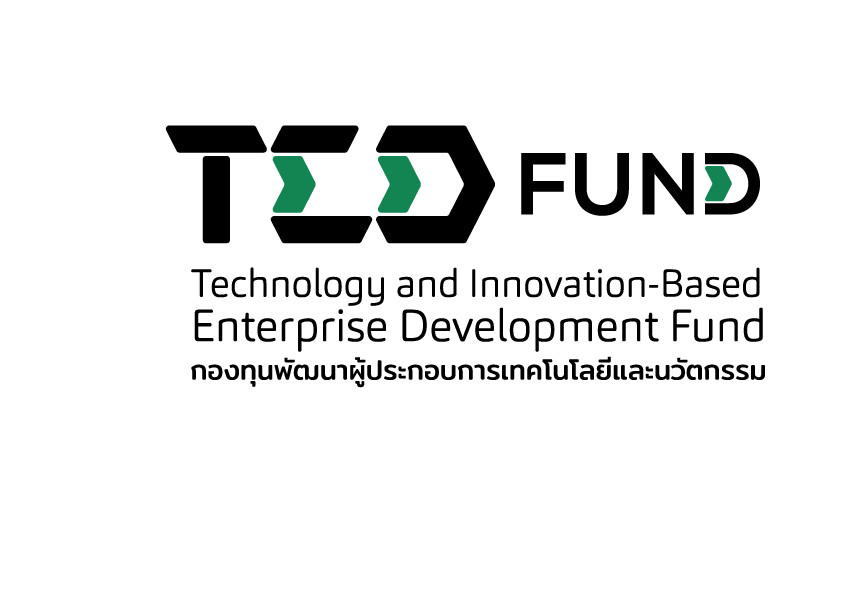 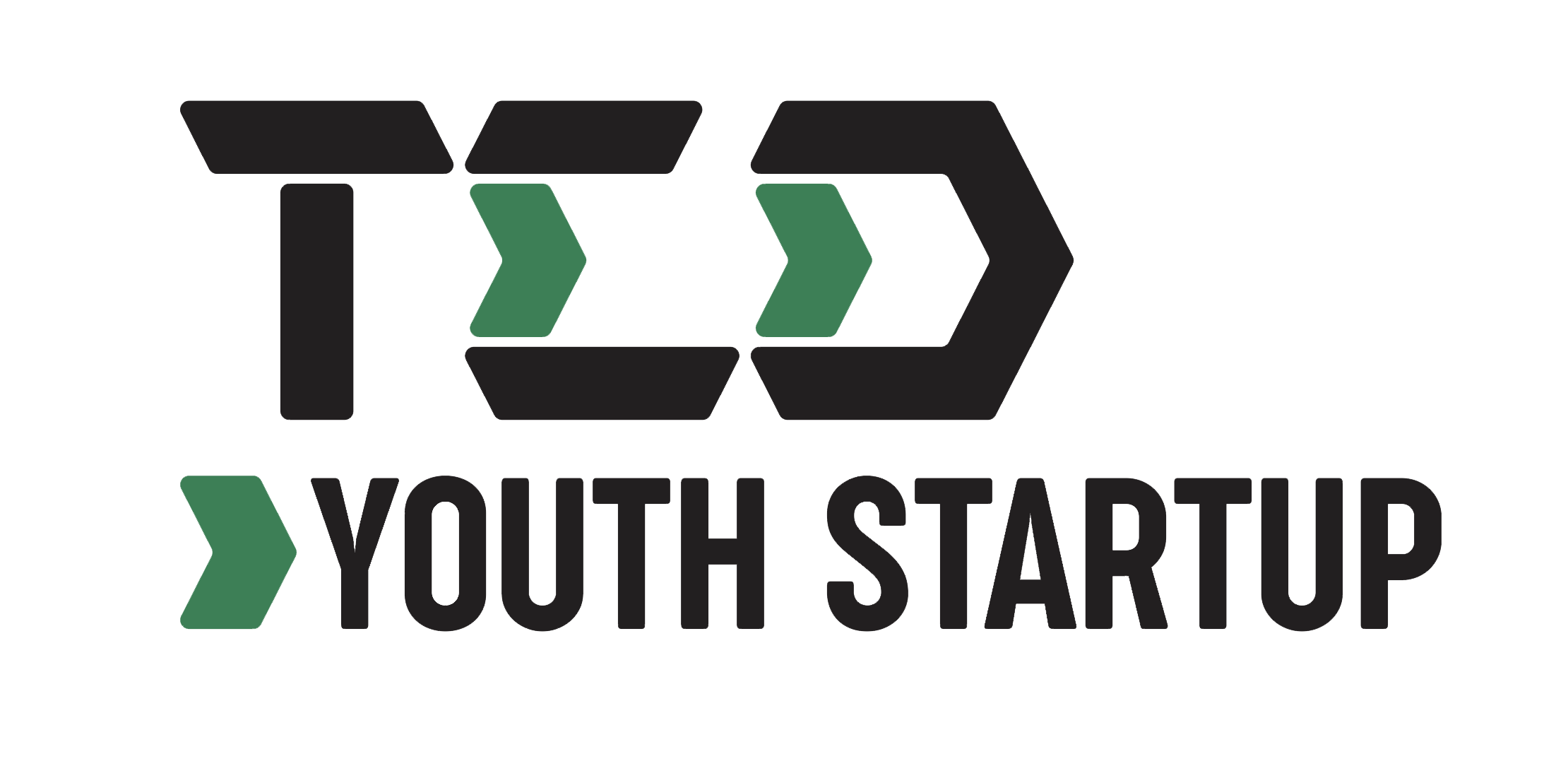 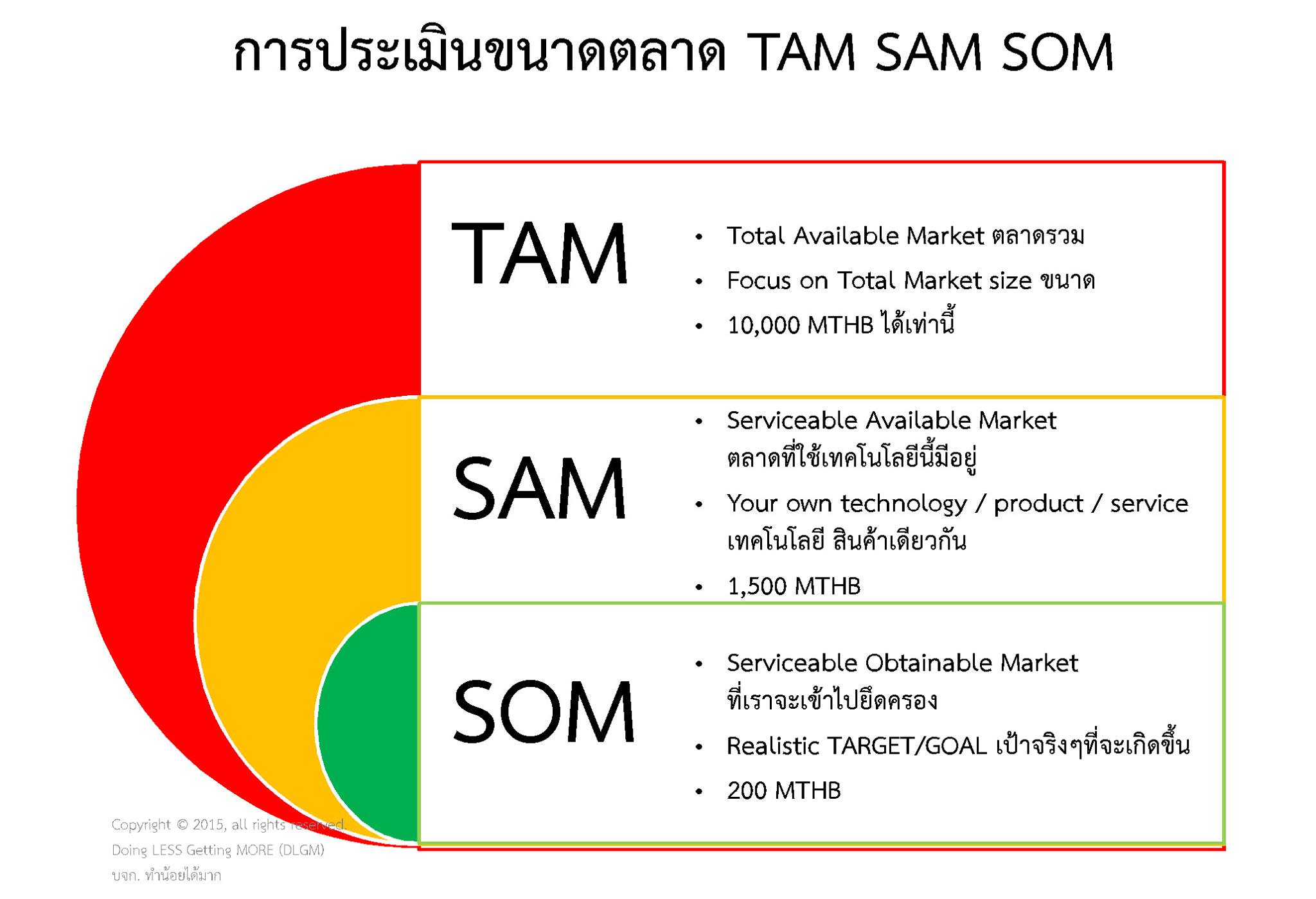 Ref: xx
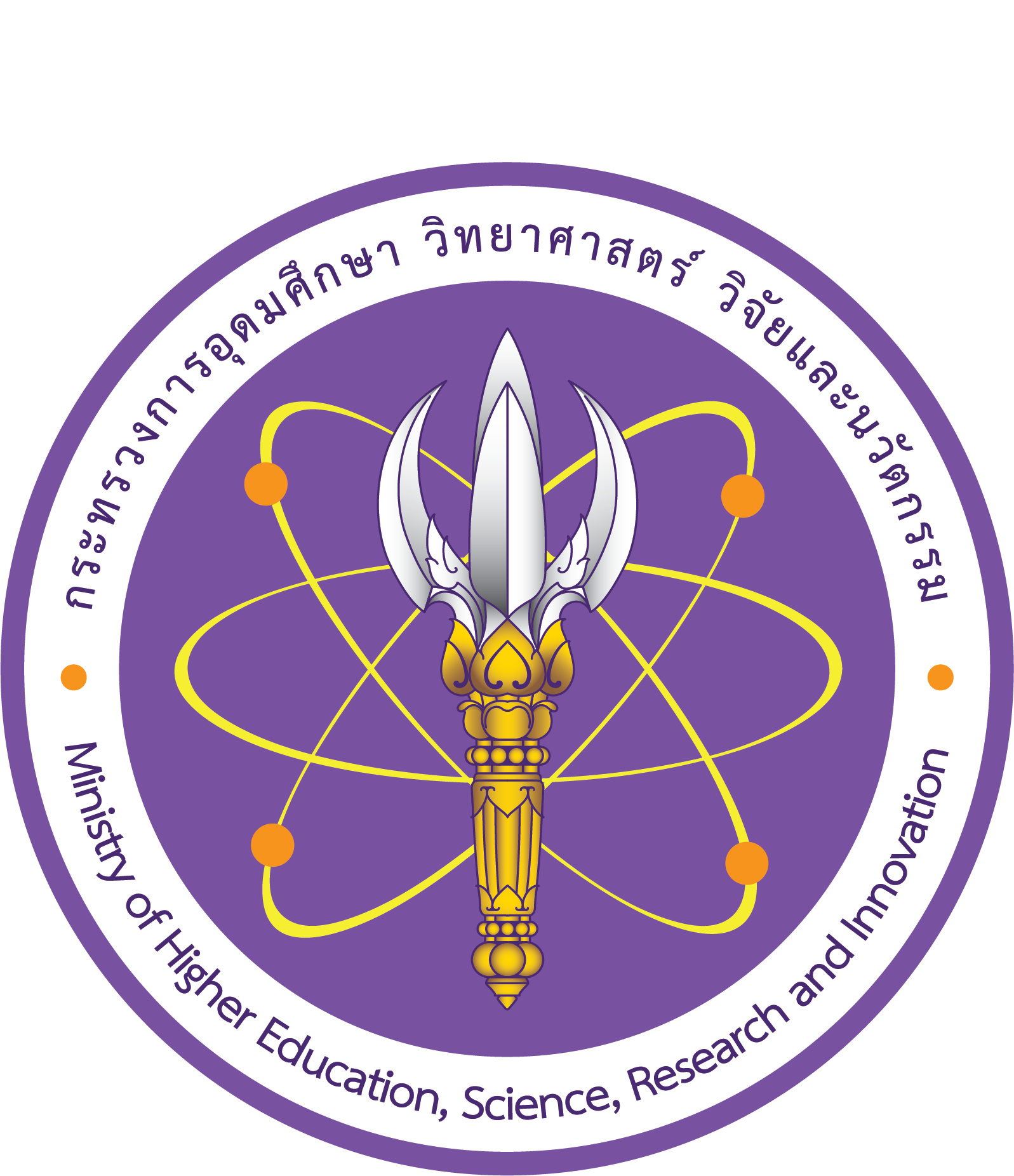 Customer Segment (อธิบาย/ขยายความ SOM)
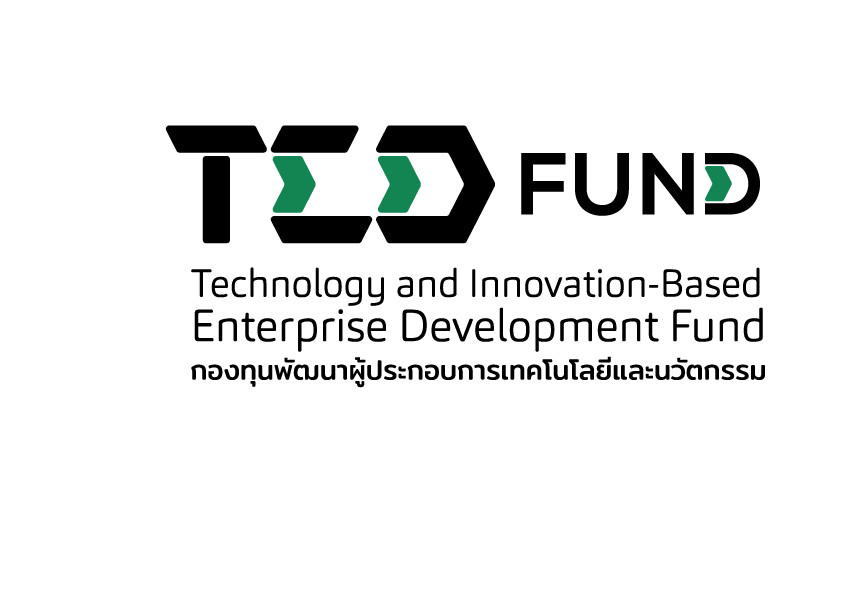 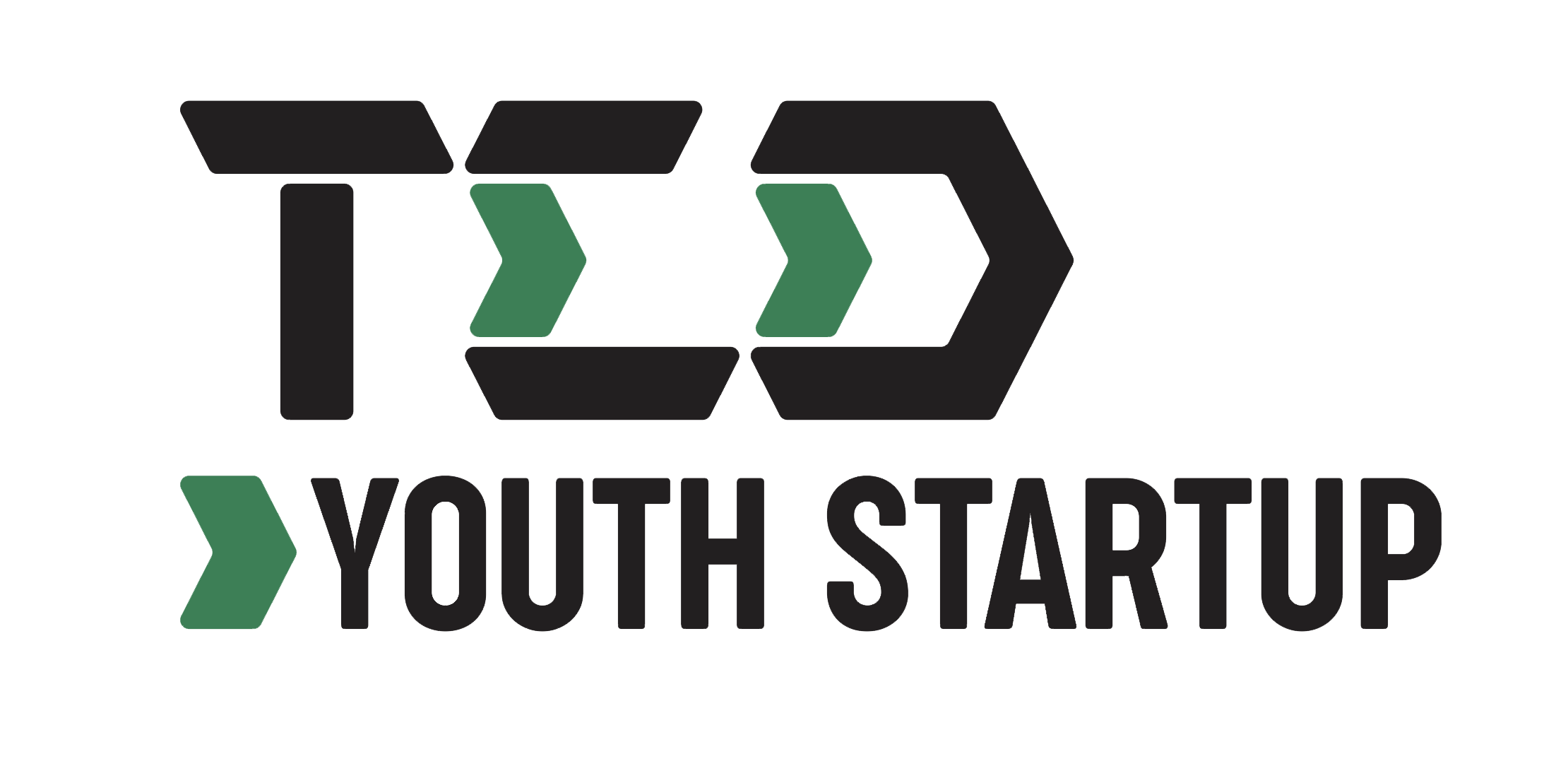 กลุ่มผู้ใช้งานคือใคร จำนวนเท่าใด
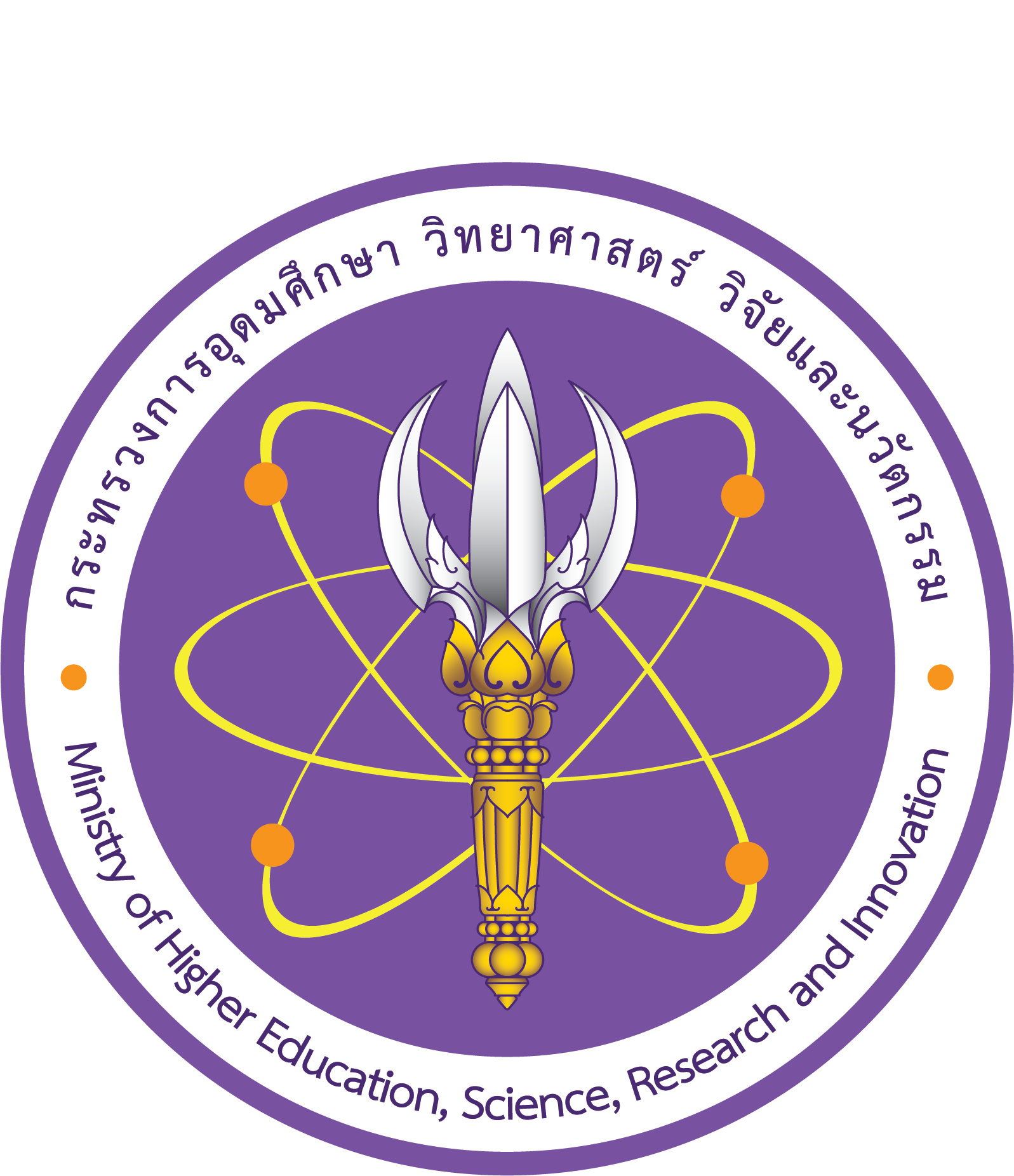 Revenue Model
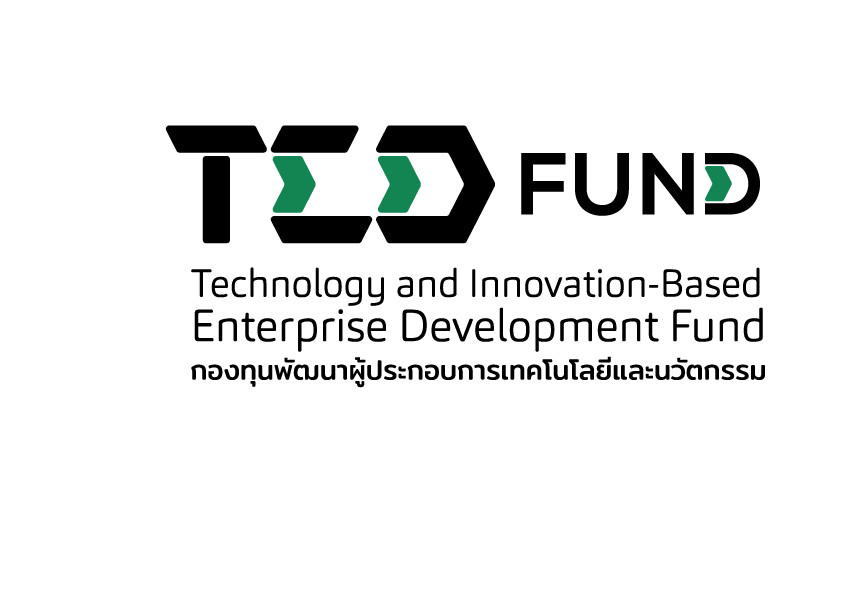 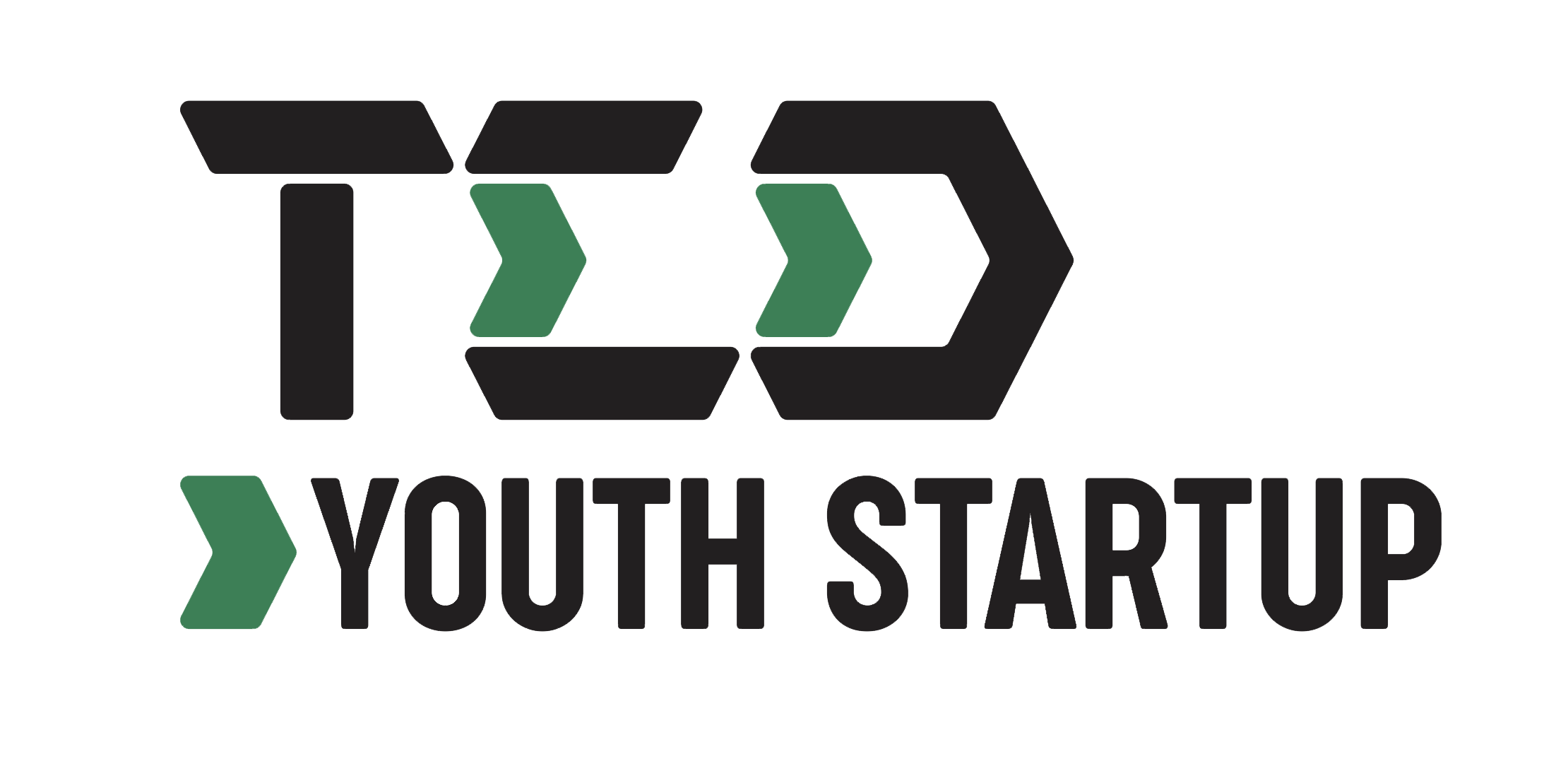 อธิบายแผนธุรกิจ / รูปแบบการหารายได้ / ลูกค้าเป้าหมาย / ช่องทางและส่วนแบ่งการตลาด และอื่น ๆ

รูปแบบการหารายได้
เช่น
ขายสินค้า (B2C) : ขาย 100 คนๆ ละ 199 บาท x 12 เดือน = 238,800 บาท
ขายสินค้า (B2B) : ขาย 10 รายๆ ละ 5,000 บาท x 12 เดือน = 600,000 บาท
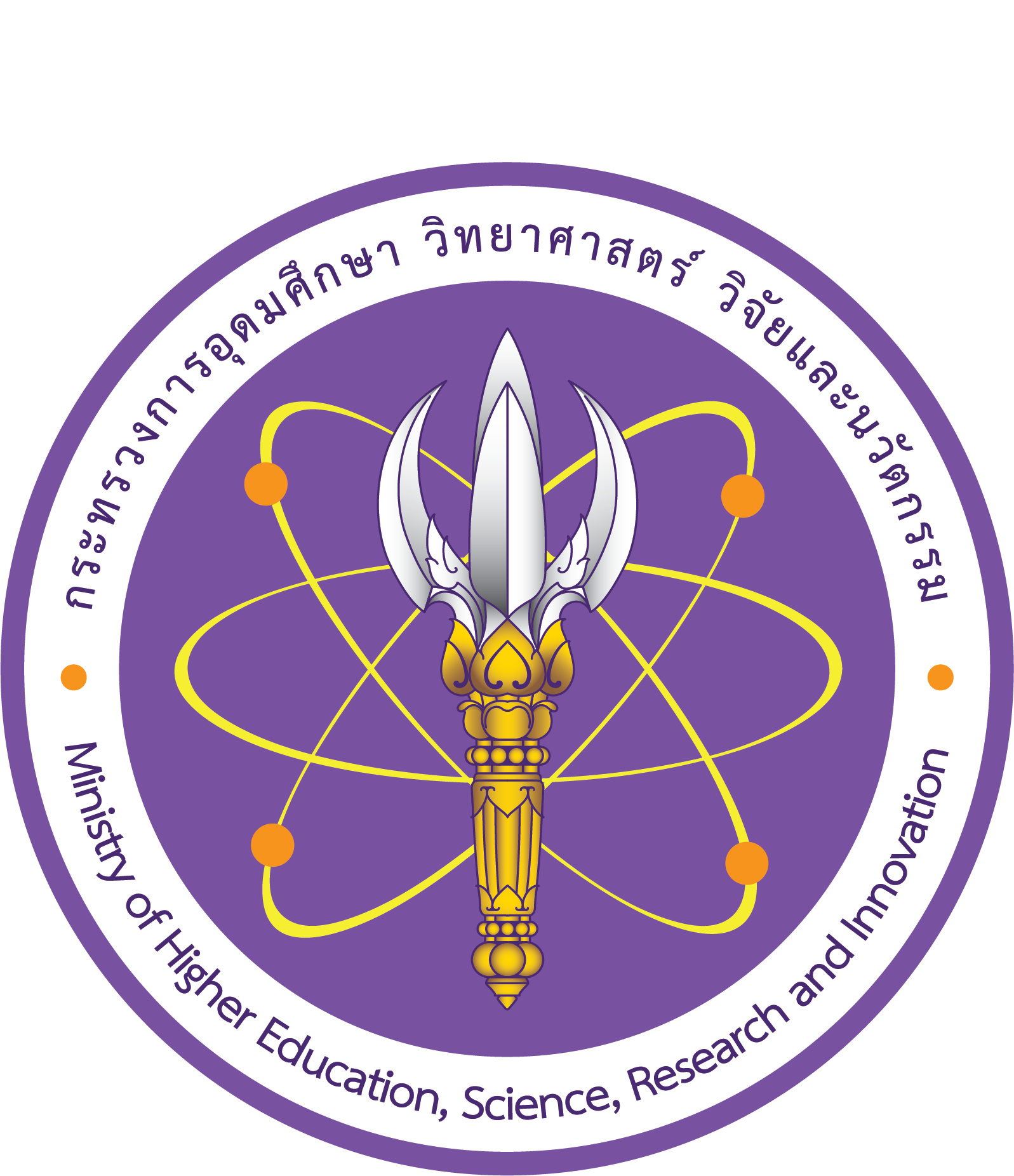 Projection+ROI
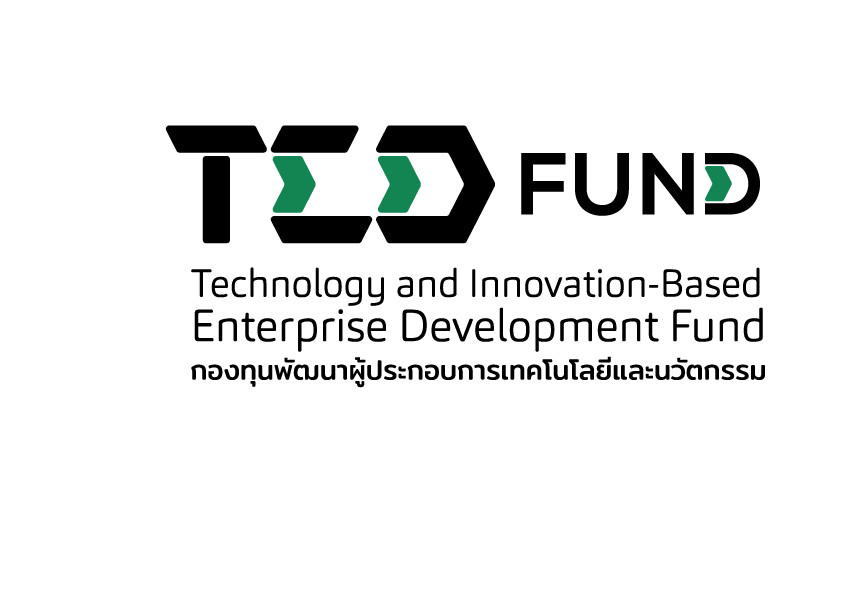 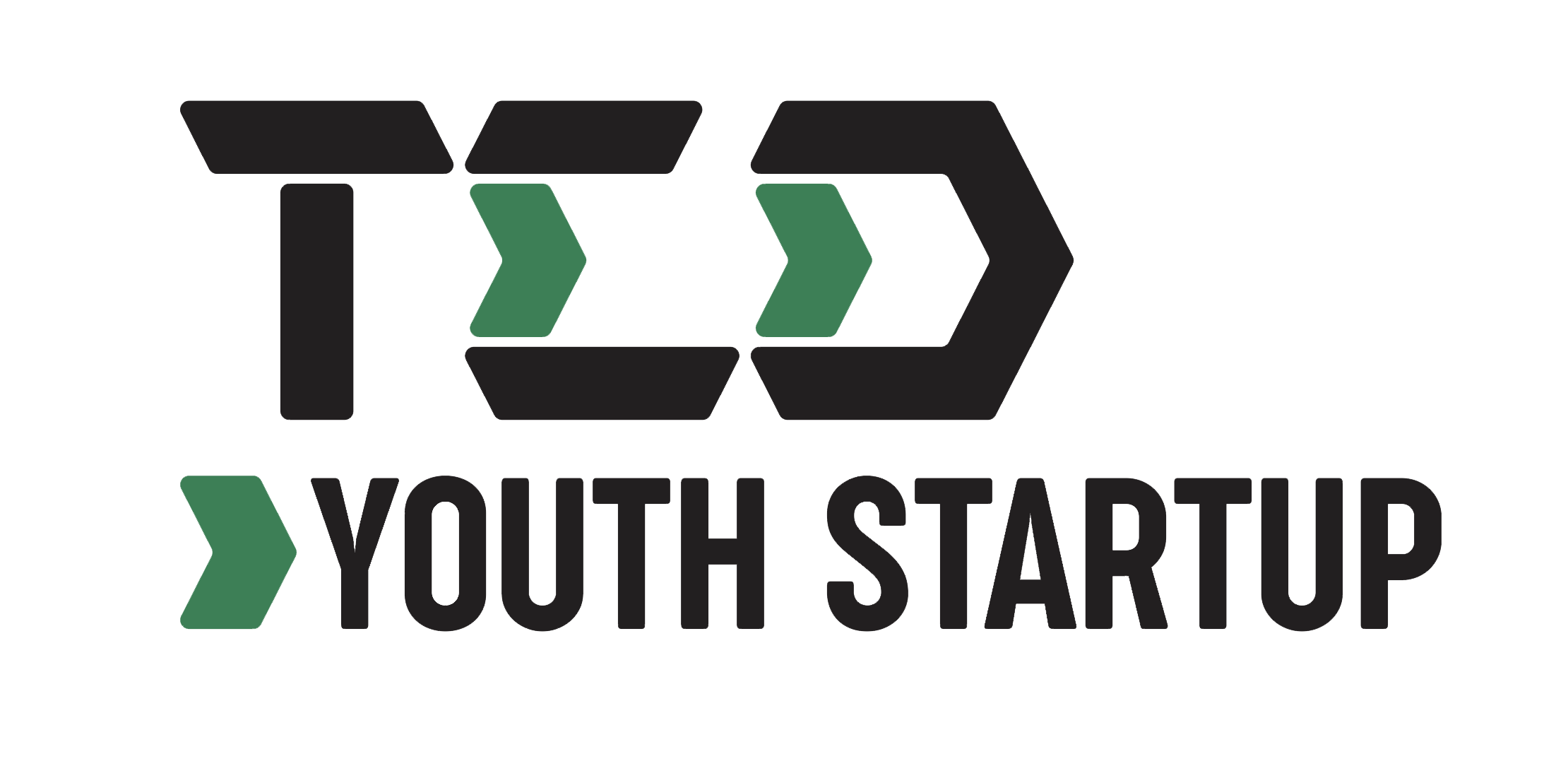 แสดงในรูปกราฟ
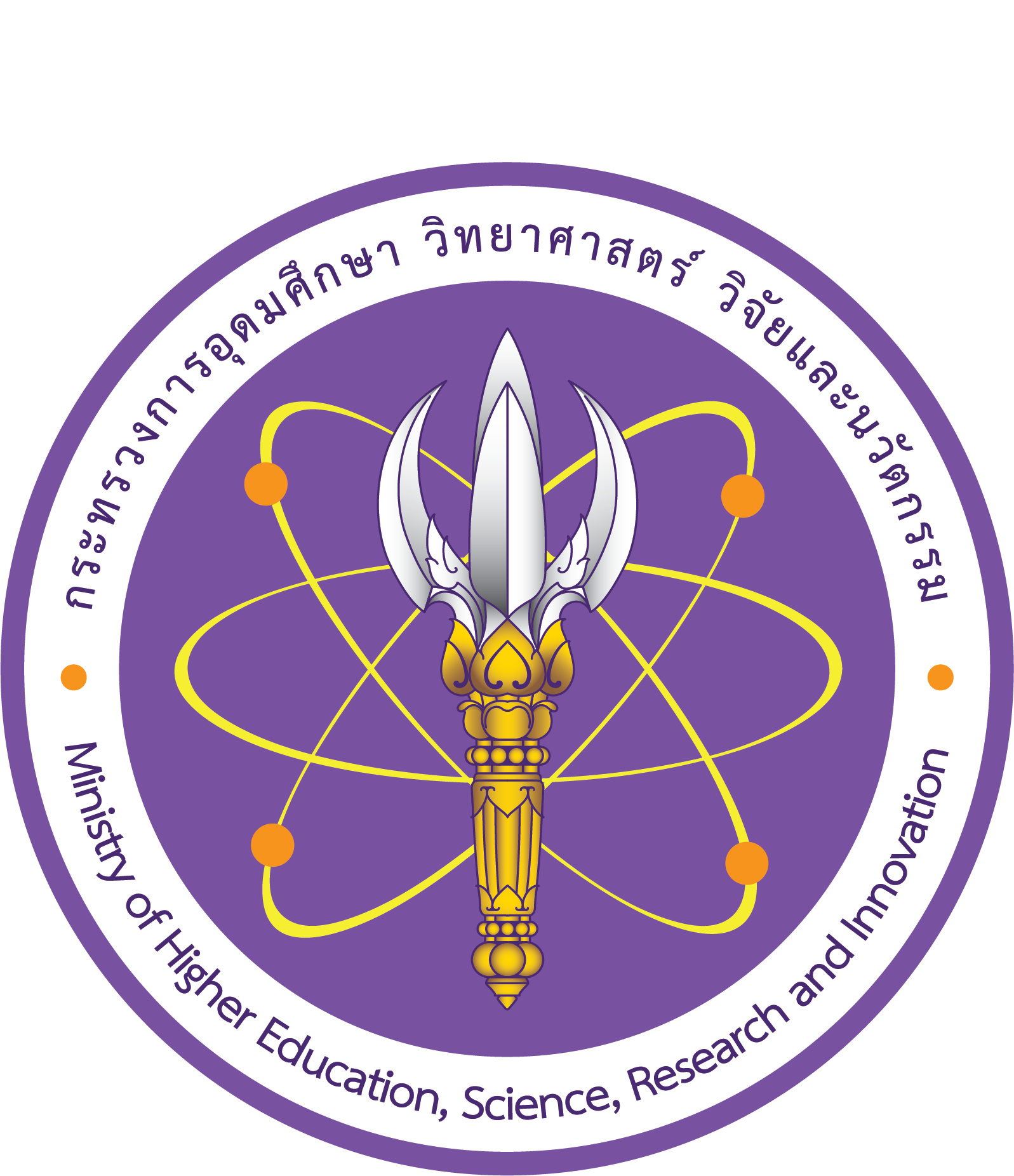 Go to Market / Channel
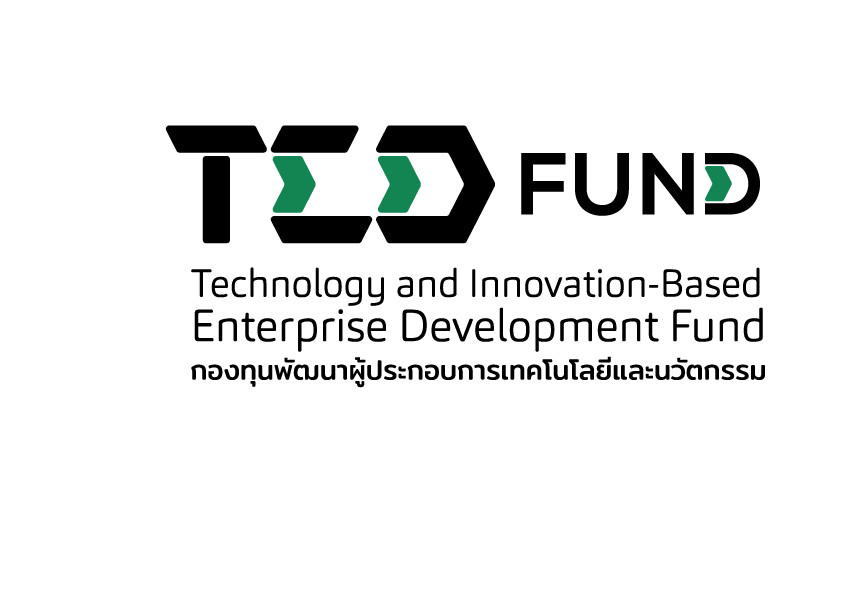 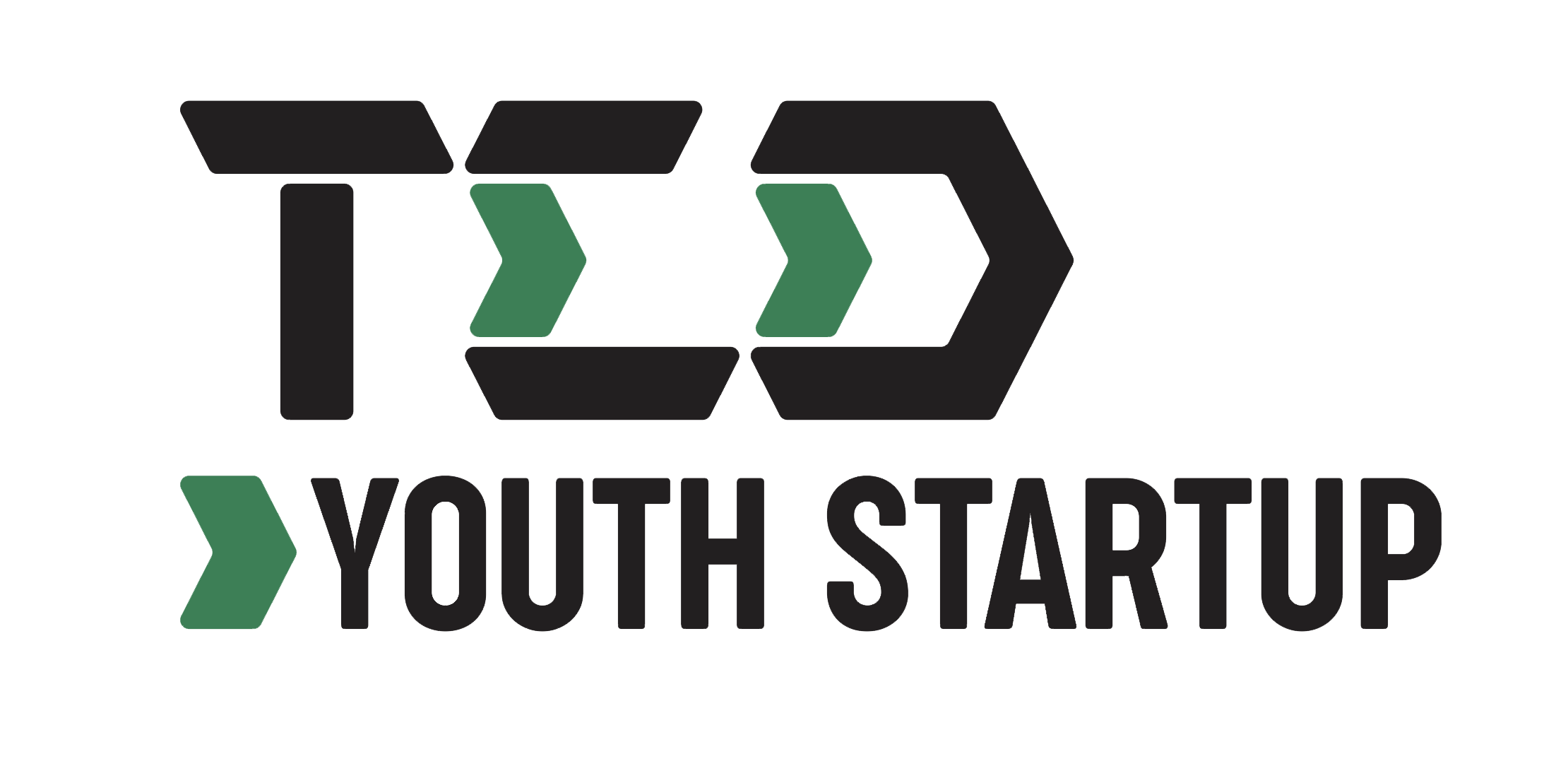 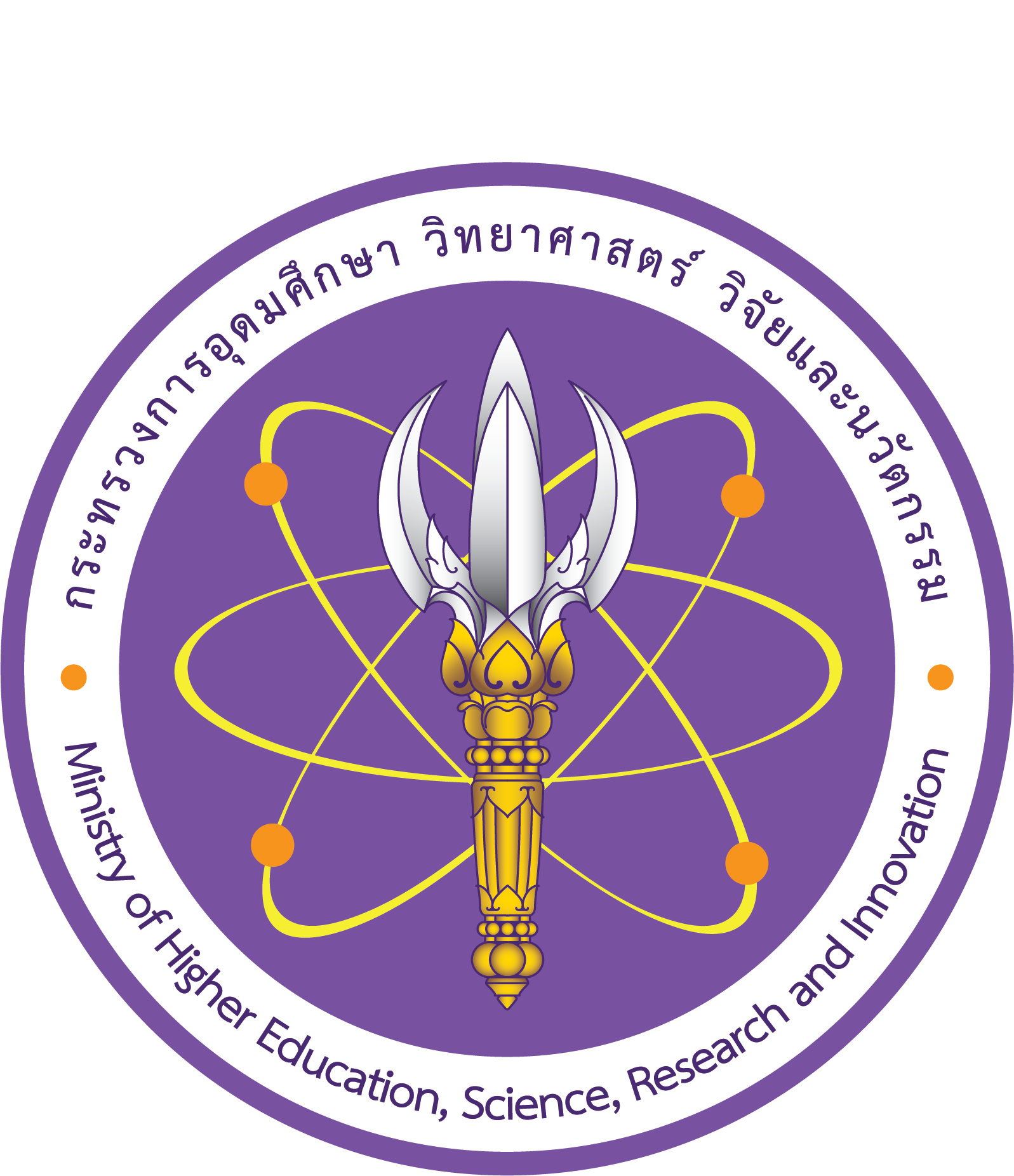 Traction
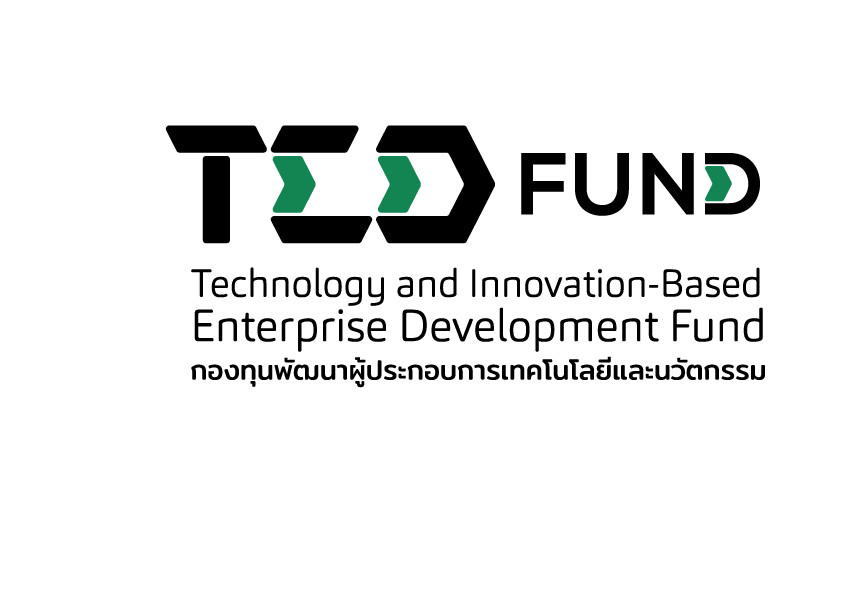 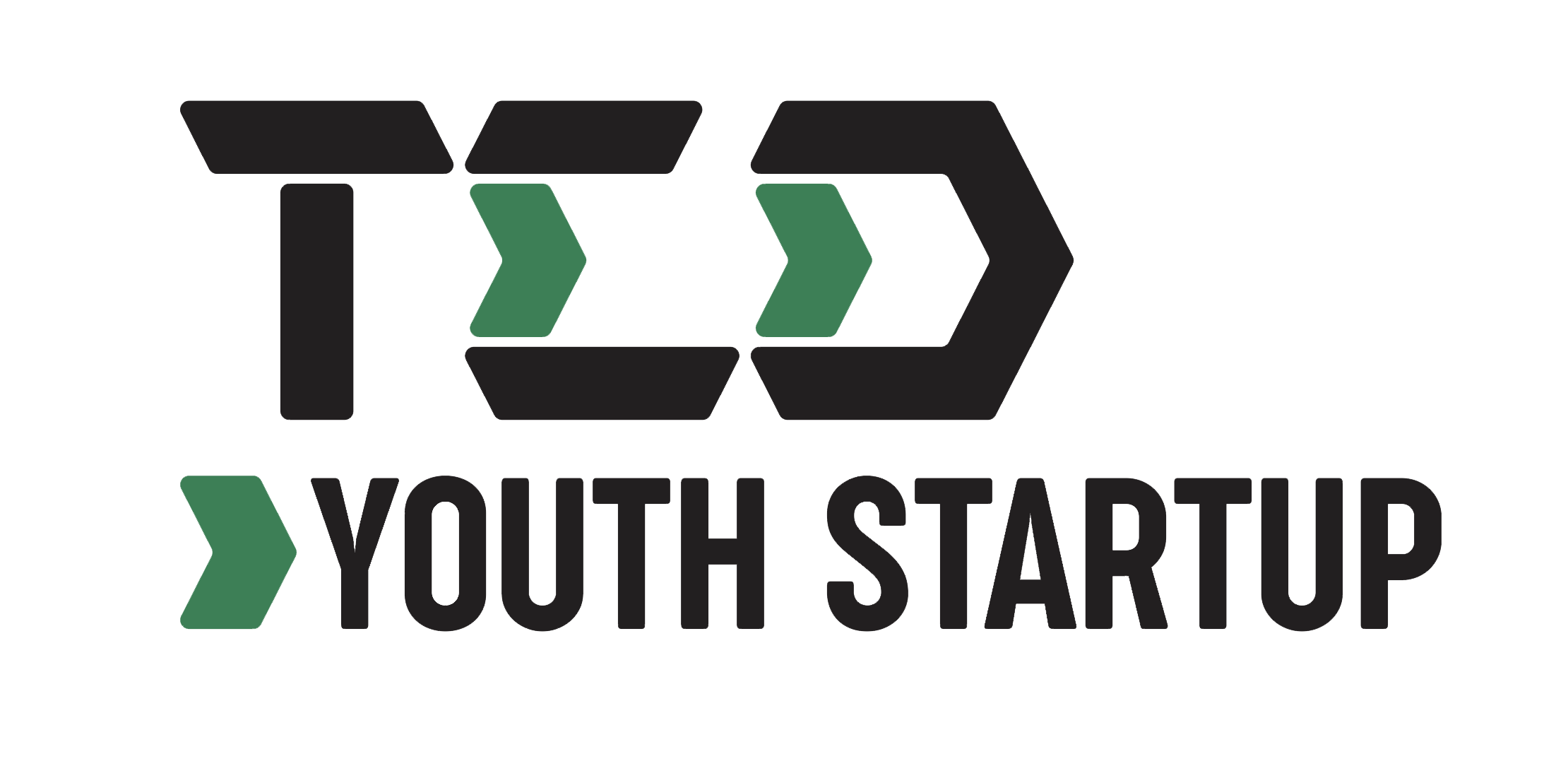 แสดงรายชื่อลูกค้า เอกสารแสดงการรับเงินจากลูกค้า หรือ ลูกค้าแจ้งความต้องการที่จะใช้งาน/ผลิตภัณฑ์/บริการ
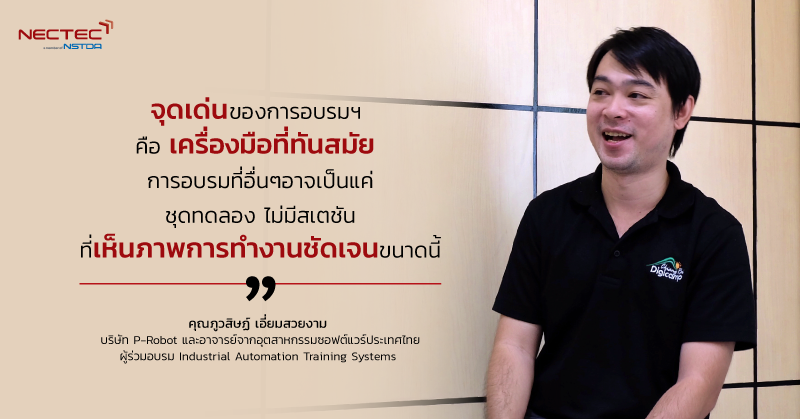 ใบเสนอราคา/
ใบแจ้งหนี้/
ใบเสร็จรับเงิน
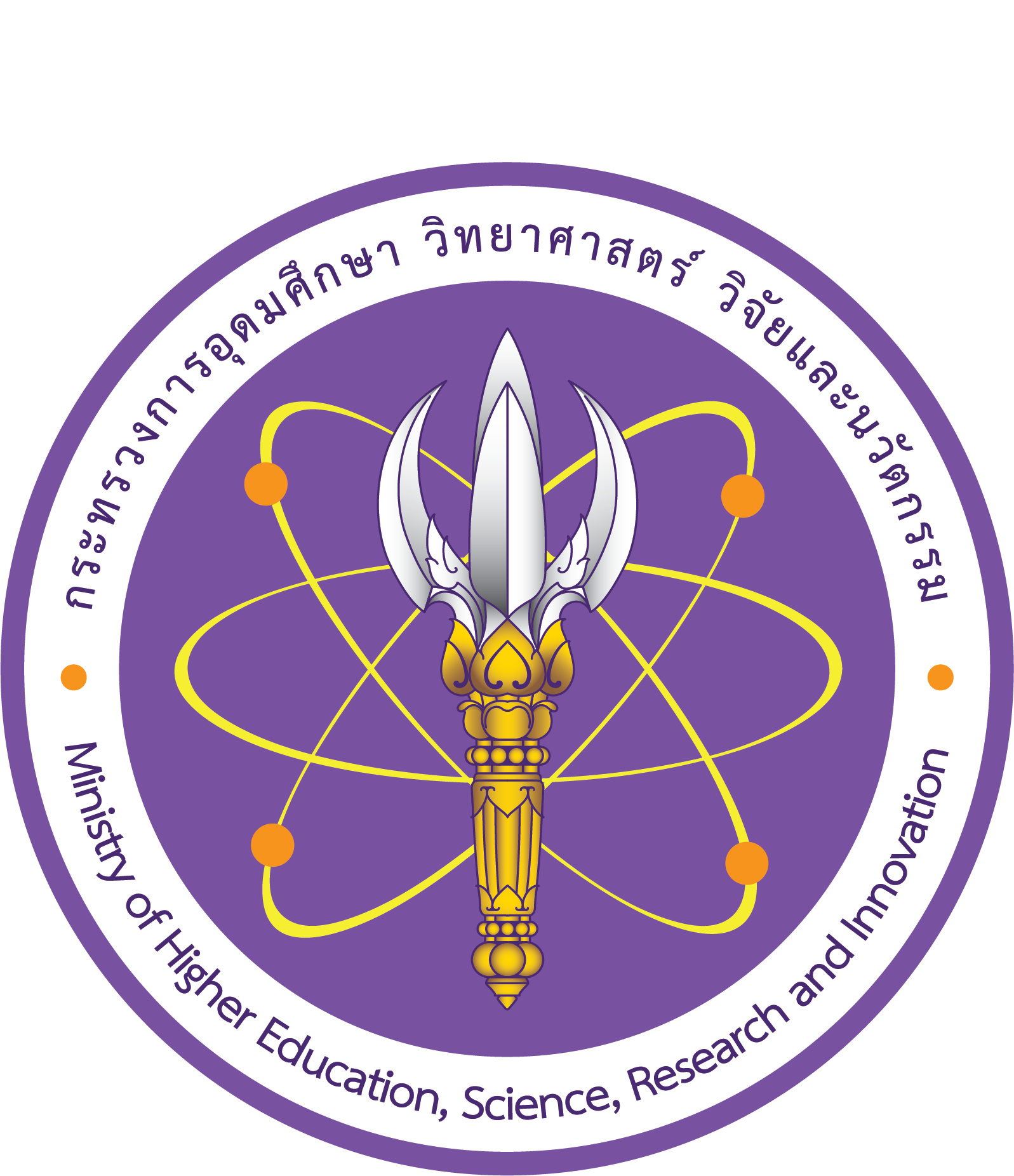 Value Proposition
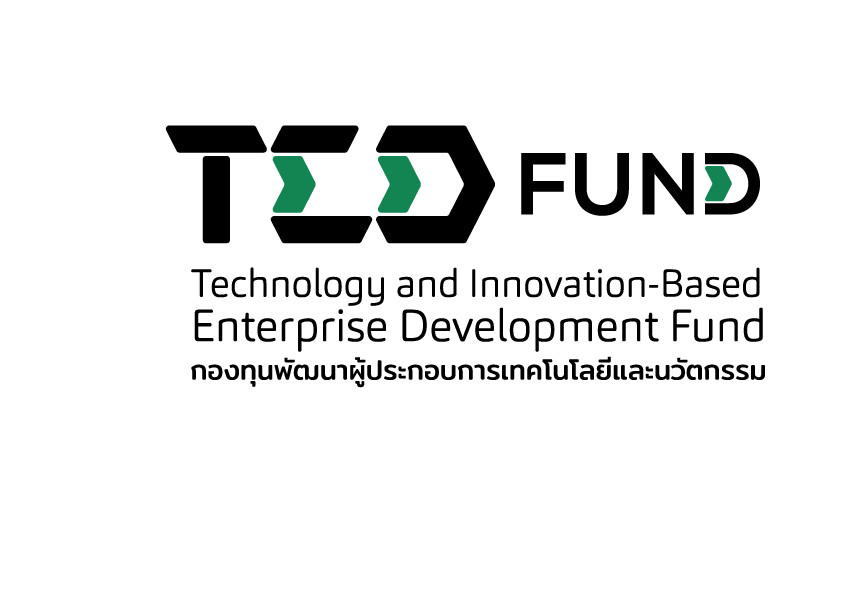 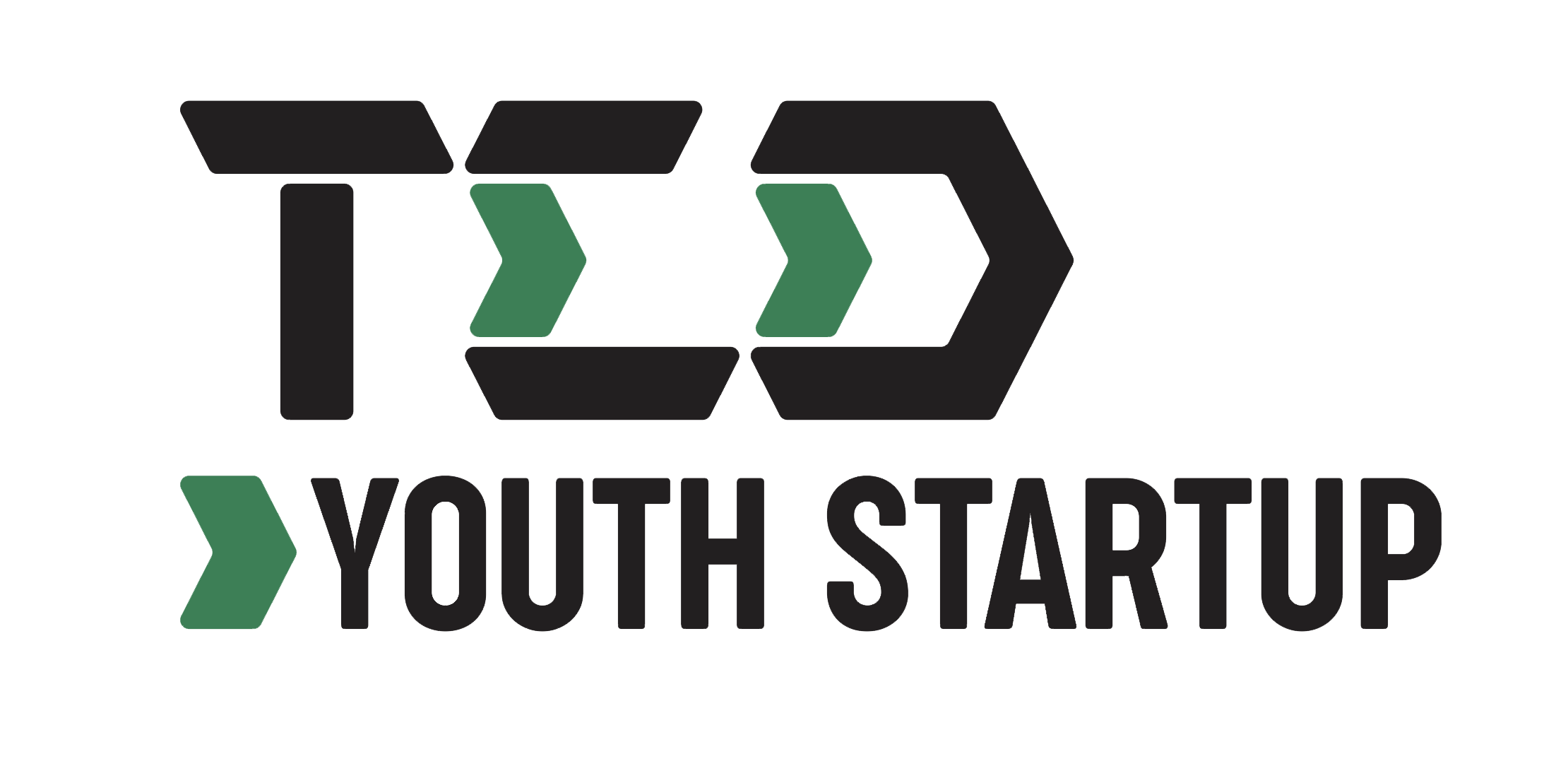 ทำไมลูกค้ายอมจ่ายเงินซื้อ (ความพึงพอใจ/ความประทับใจ/อยากกลับมาใช้บริการอีก)
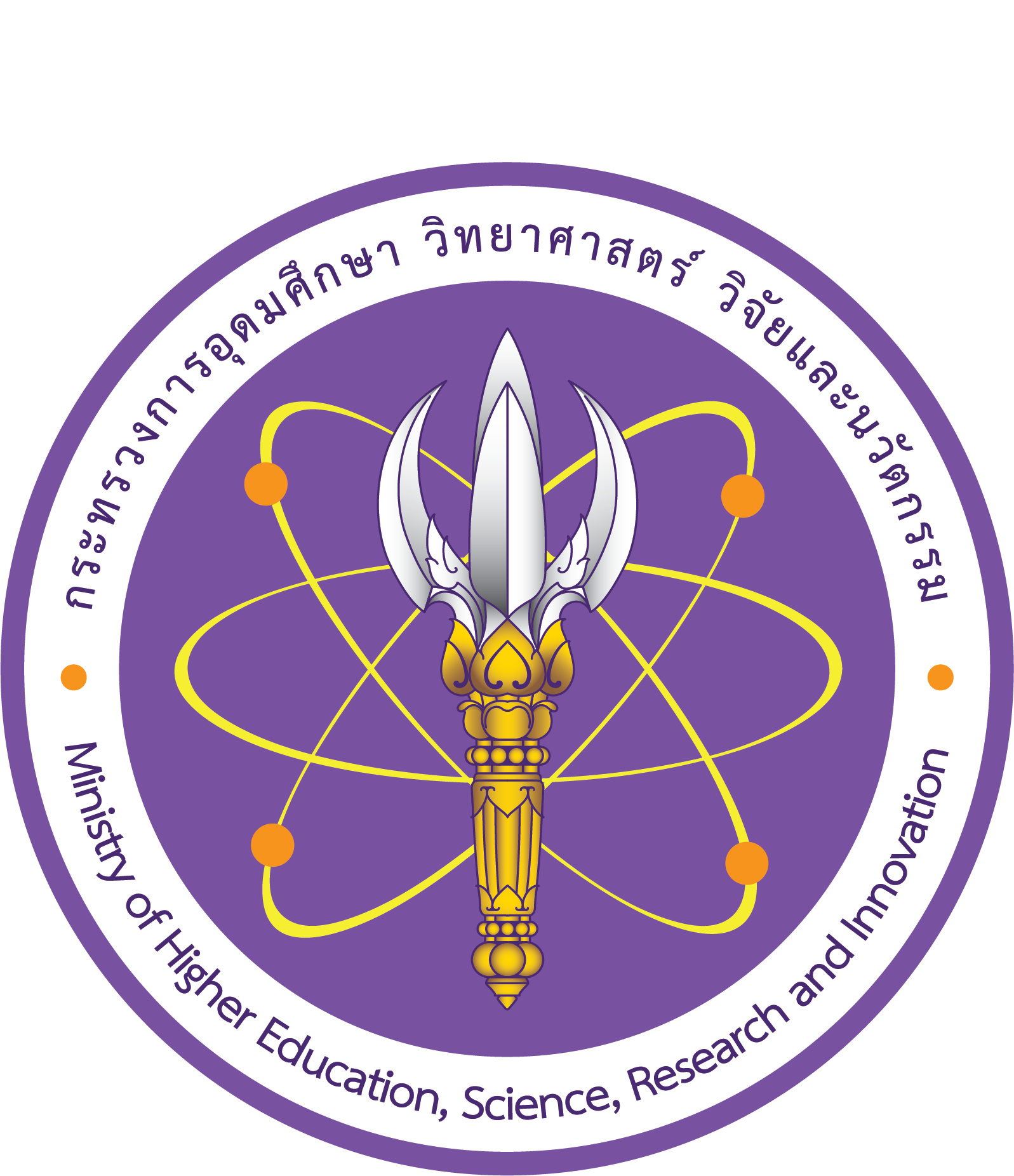 Budget
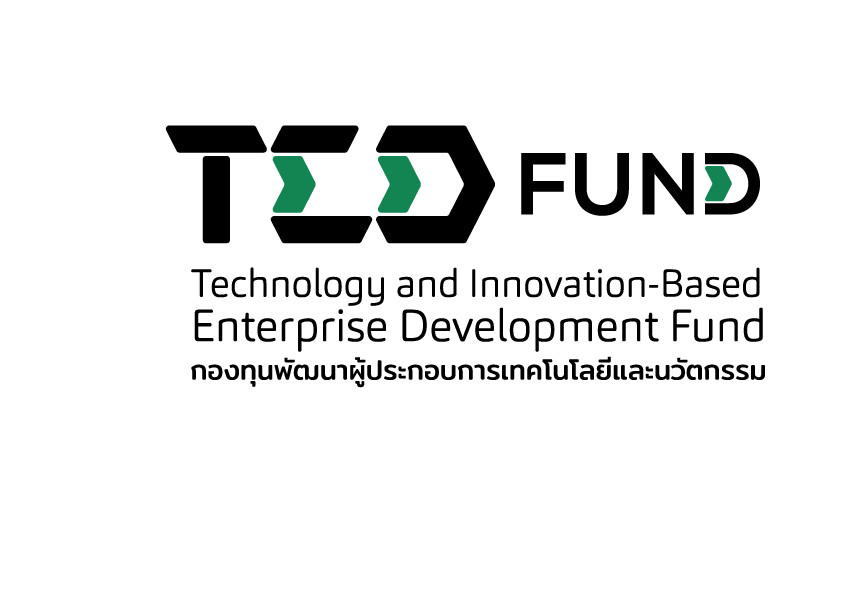 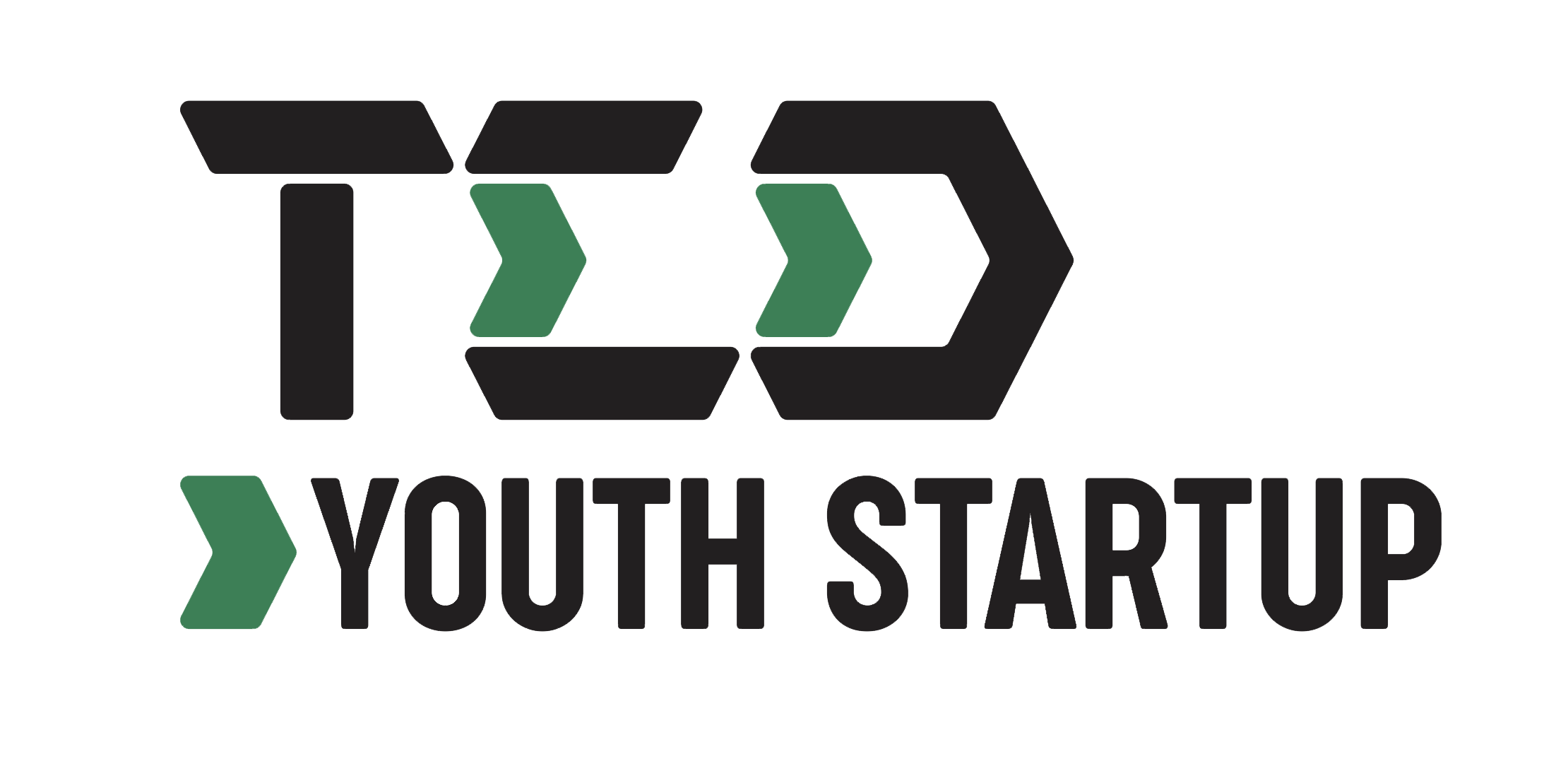 แสดงแผนภูมิหรือภาพหรือคำอธิบายถึงงบประมาณค่าใช้จ่ายที่ขอรับการสนับสนุน
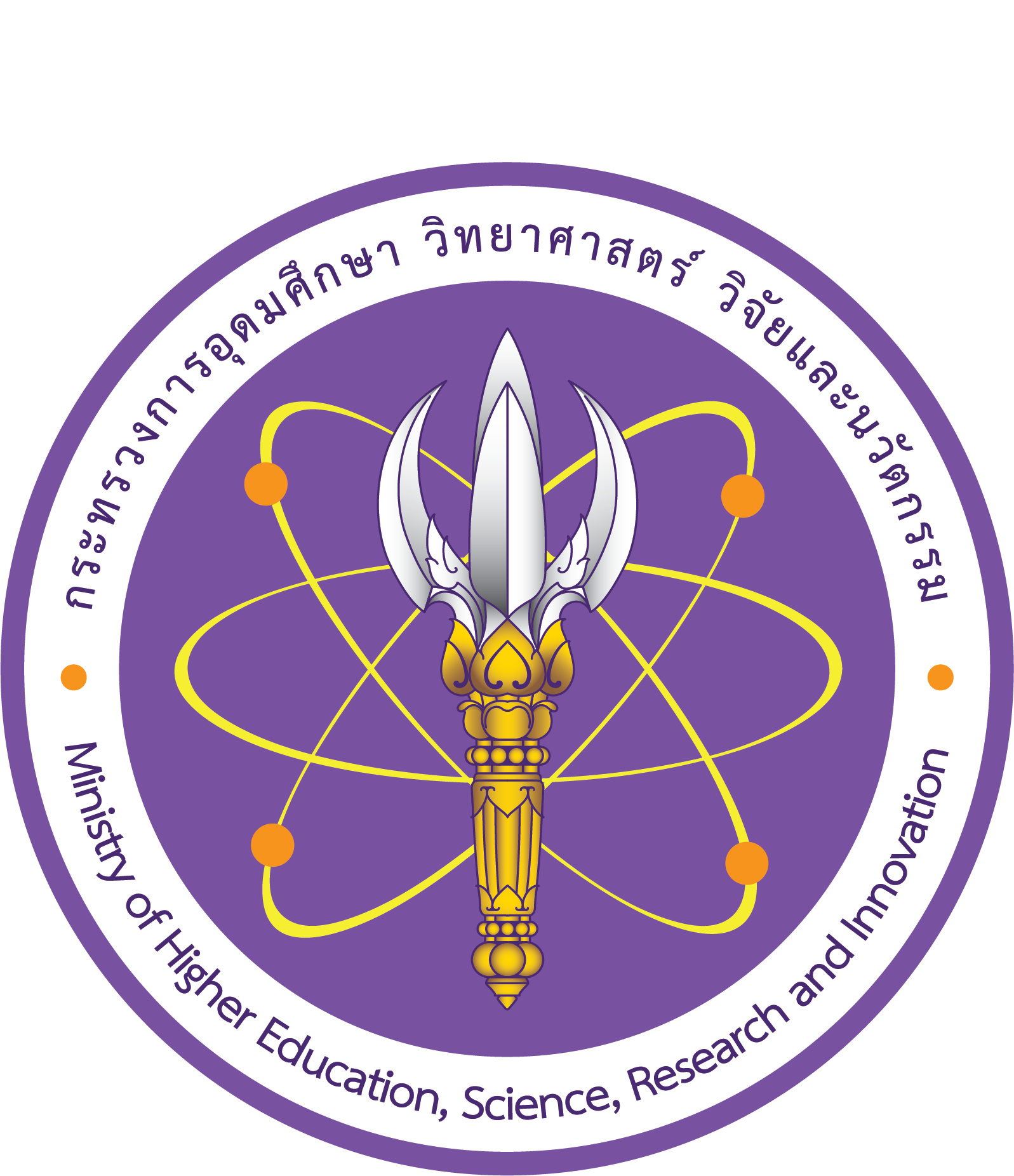 Budget & KPI
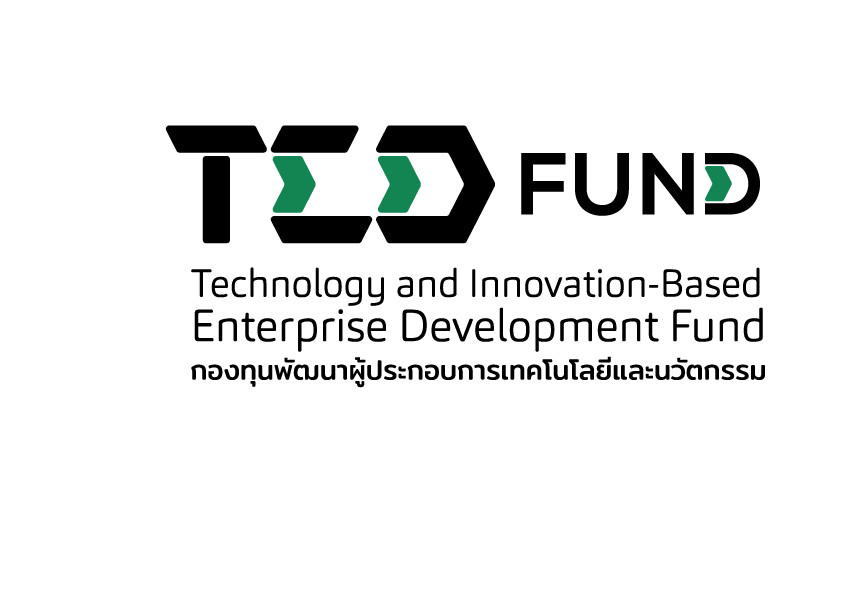 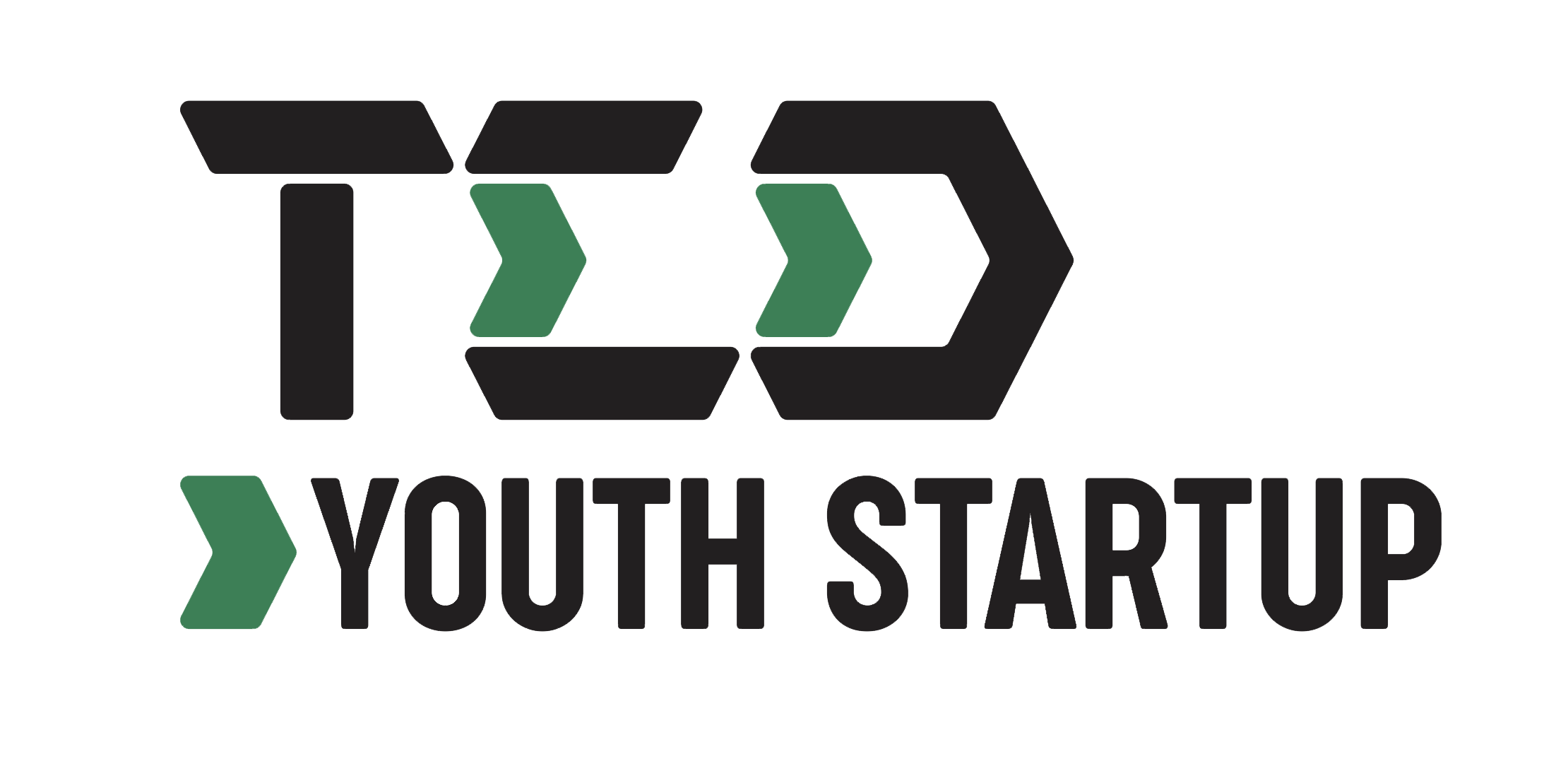 ขอรับทุนสนับสนุนในกลุ่มโครงการ “ยุววิสาหกิจเริ่มต้น (TED Youth Startup)”
โปรแกรม “Incubator Incentive Program”
วงเงินจำนวน ......................... บาท  ในระยะเวลา ..... เดือน
มูลค่าโครงการรวม ......................... บาท  (มูลค่าการลงทุน ......................... บาท)
ตัวชี้วัดความสำเร็จของโครงการ (KPI)
เดือนที่ X : ได้ต้นแบบผลิตภัณฑ์ xx
เดือนที่ X : ได้ทดสอบการใช้งานต้นแบบ ได้ทดสอบตลาด กลุ่มตัวอย่าง xx ราย
เดือนที่ 12 : ได้รายได้ xxx,xxx บาท ได้ลูกค้า B2C 100 ราย, B2B 10 ราย, 
                      user x,xxx ราย
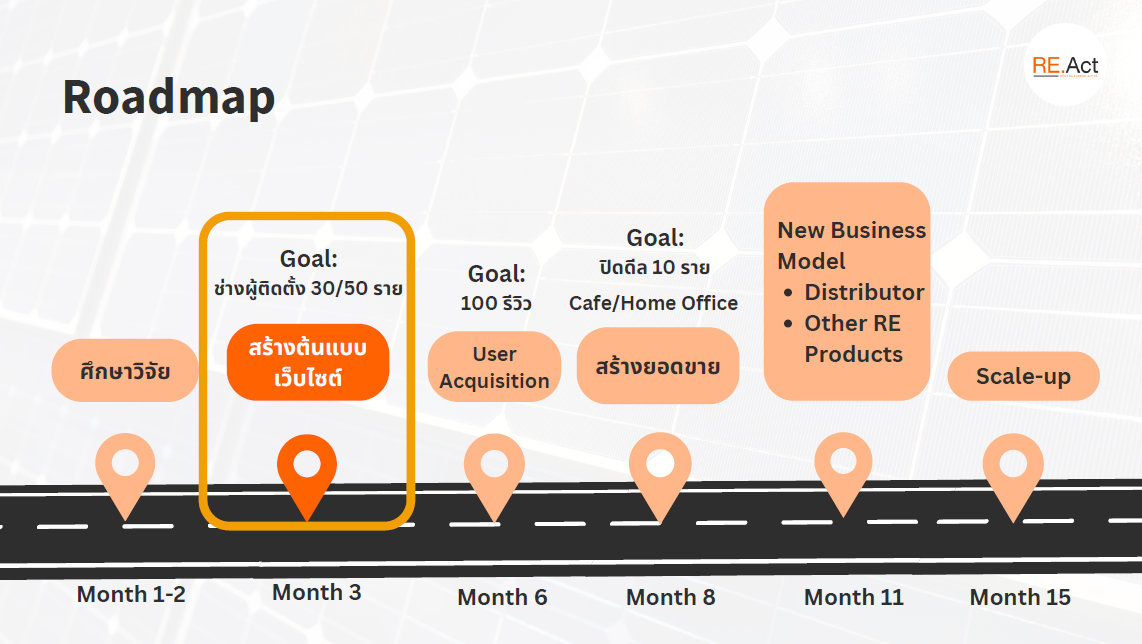 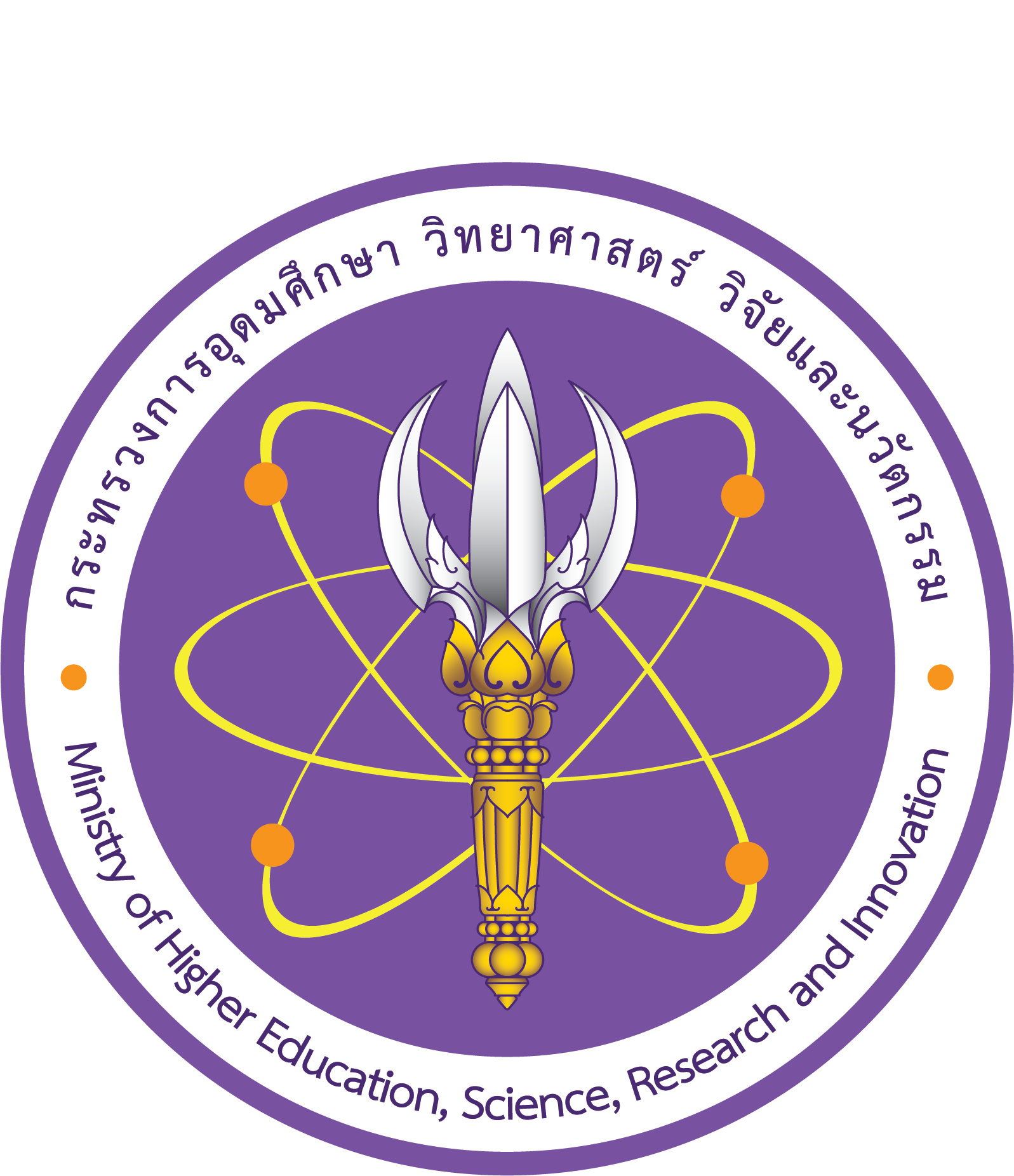 Team Member
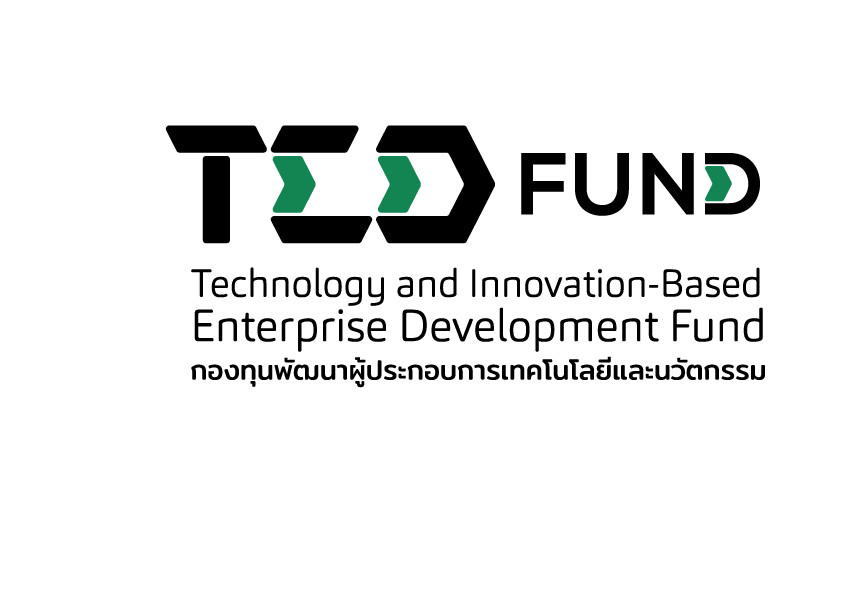 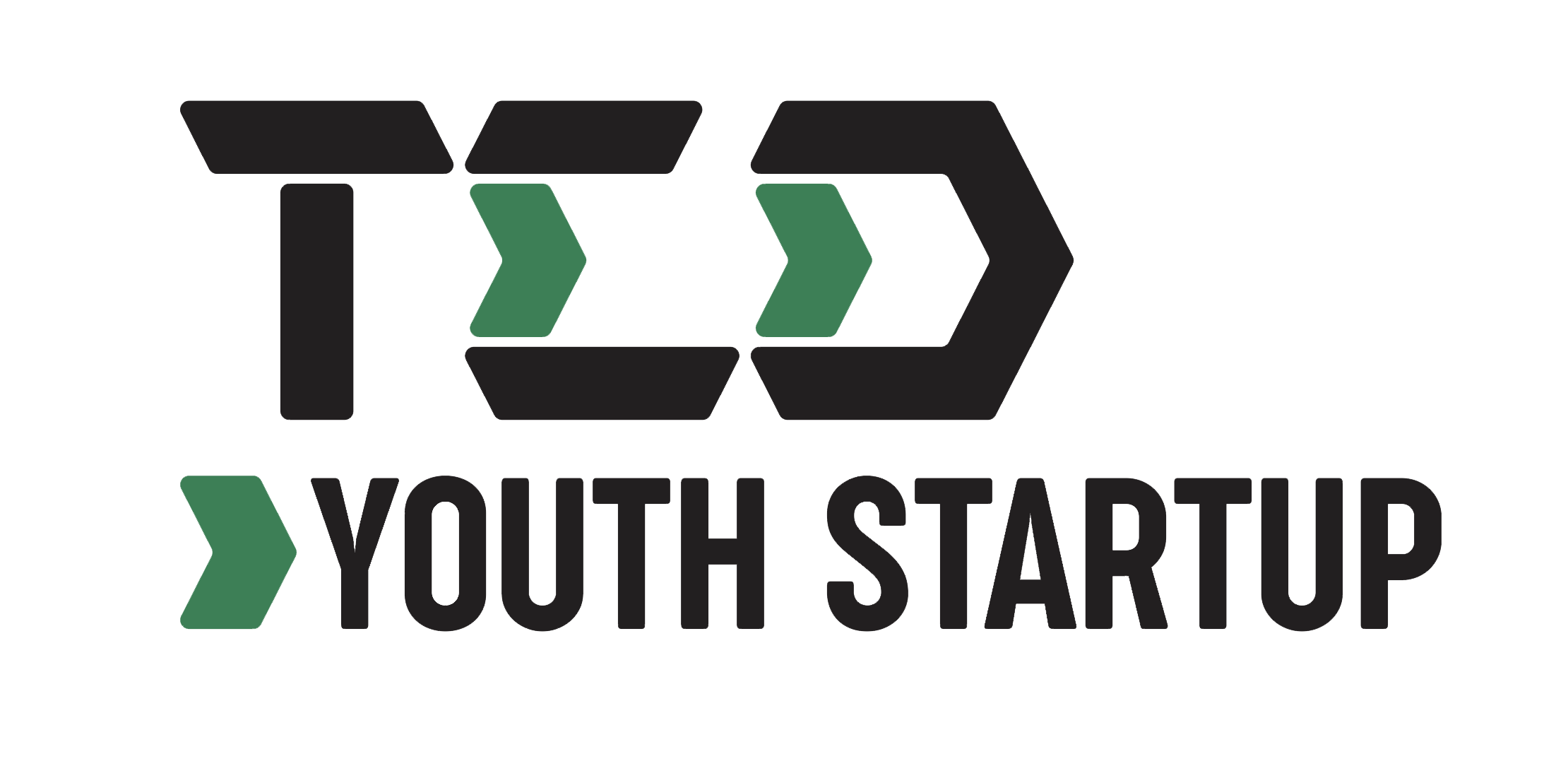 ใส่รูปภาพ ชื่อ ตำแหน่ง และหน้าที่ของสมาชิกทีมที่ดำเนินโครงการ และที่ปรึกษาโครงการ (ถ้ามี)
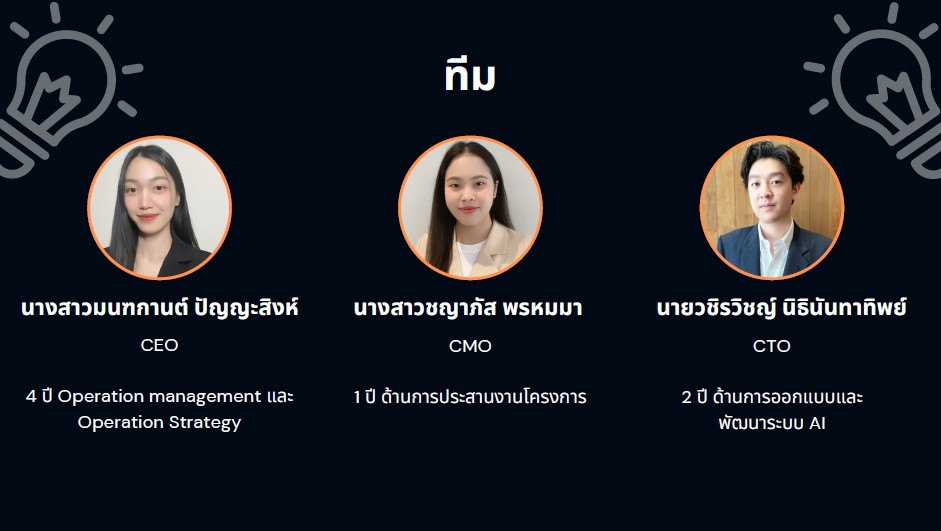 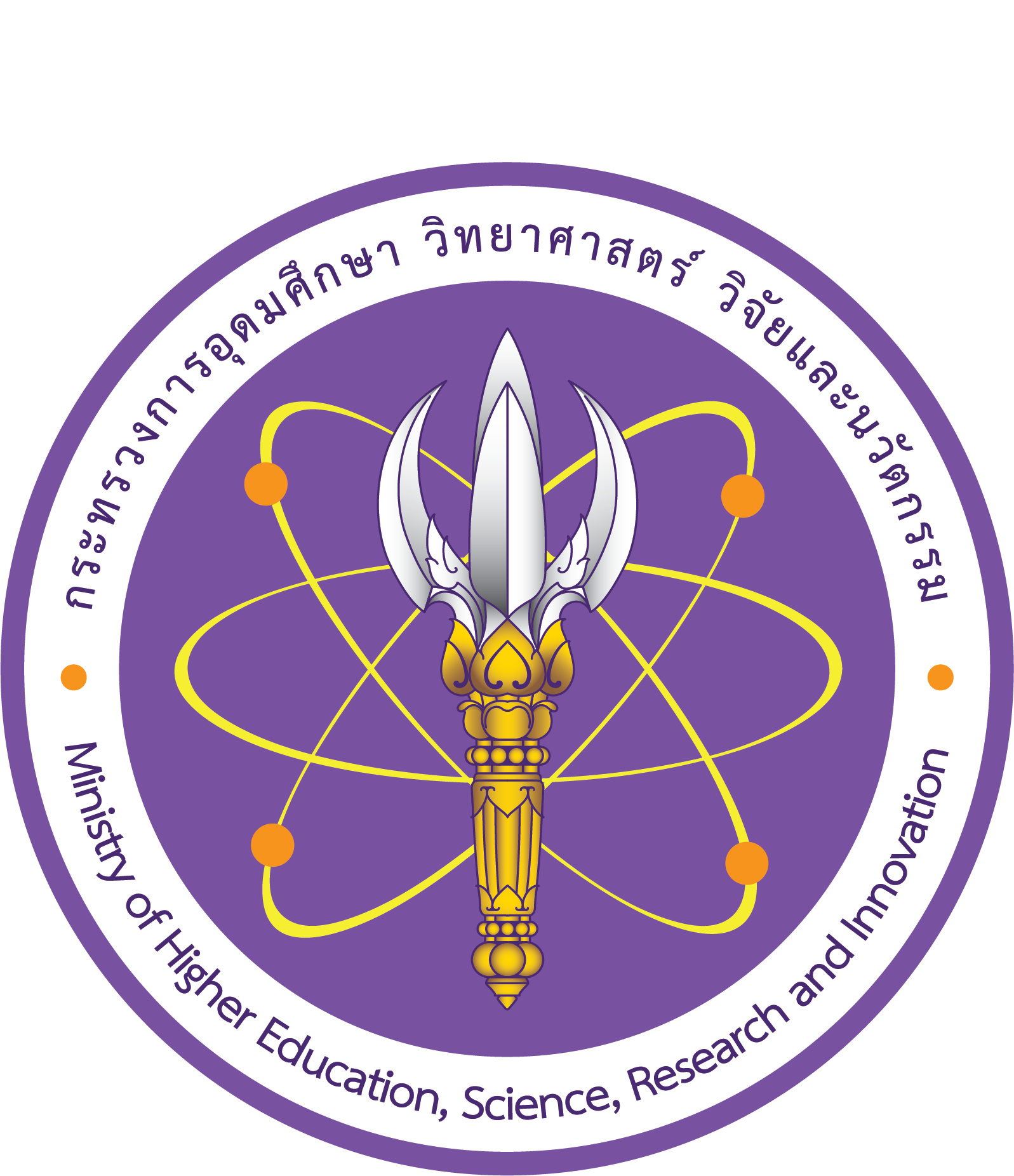 Consultants (Tech & Business)
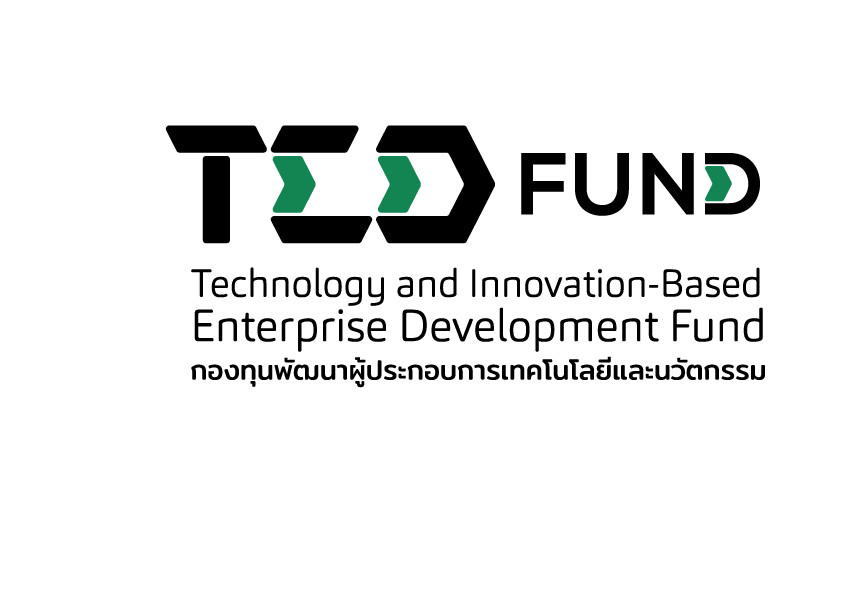 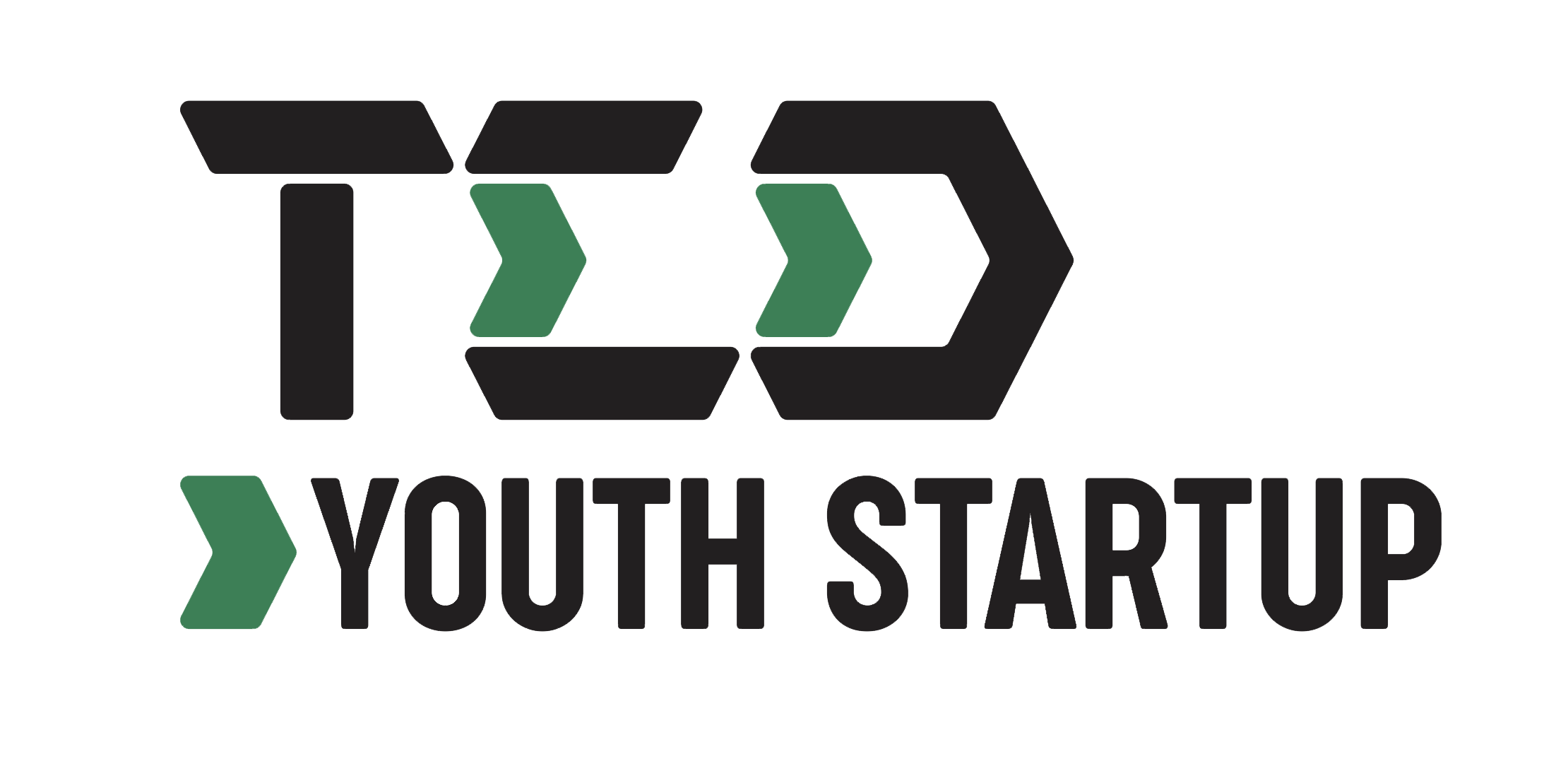 ใส่รูปภาพ ชื่อ ตำแหน่ง และหน้าที่ของสมาชิกทีมที่ดำเนินโครงการ และที่ปรึกษาโครงการ (ถ้ามี)
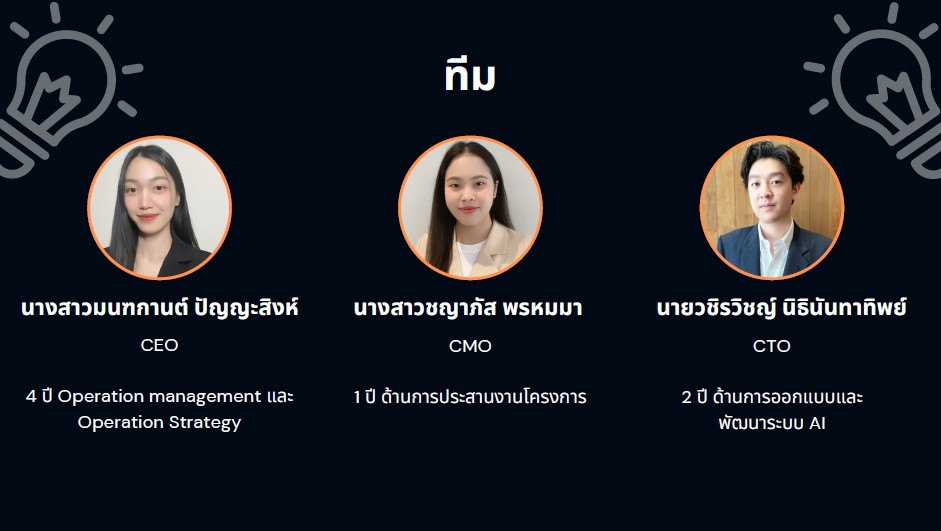 THANK YOU
+ Contact ทุกช่องทาง
Q&A
BACKUP SLIDES
Reference
แนบข้อมูลเพิ่มเติมเพื่อใช้ประกอบการอธิบายหรือชี้แจงต่อคณะกรรมการ
Quotation
แนบใบเสนอราคาในหมวดค่าใช้จ่ายที่ต้องแสดงหลักฐาน